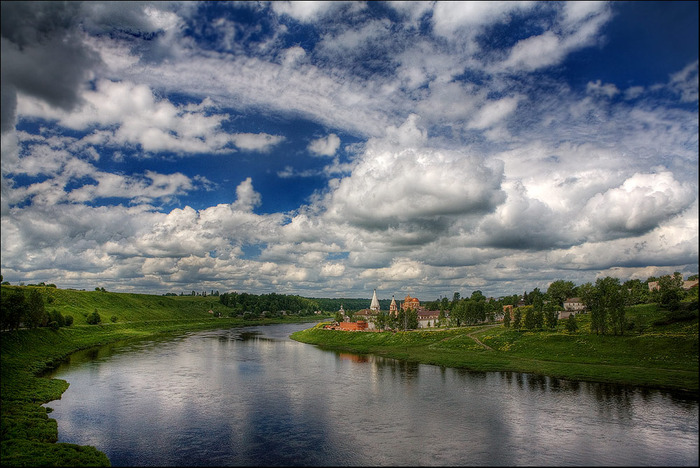 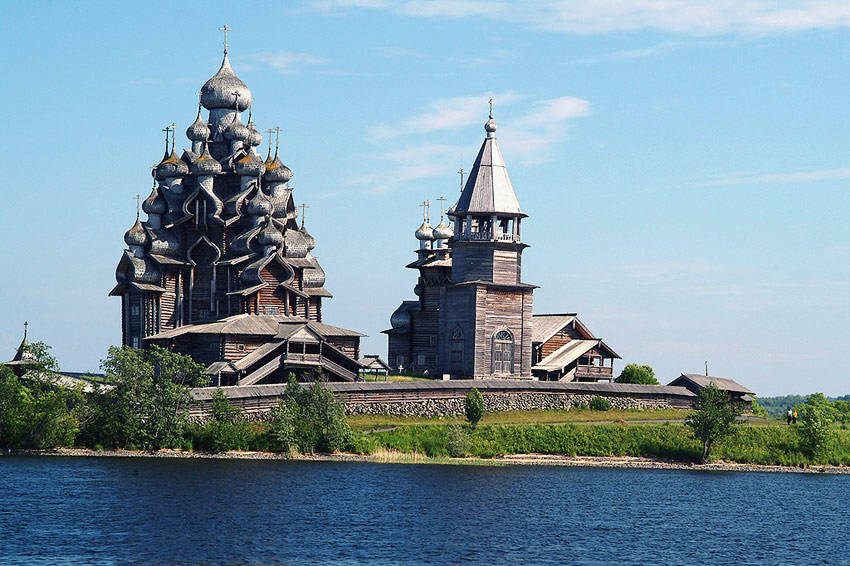 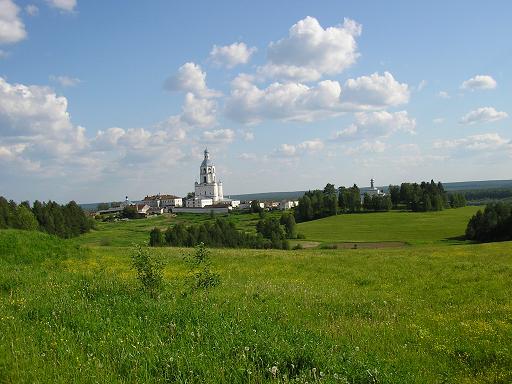 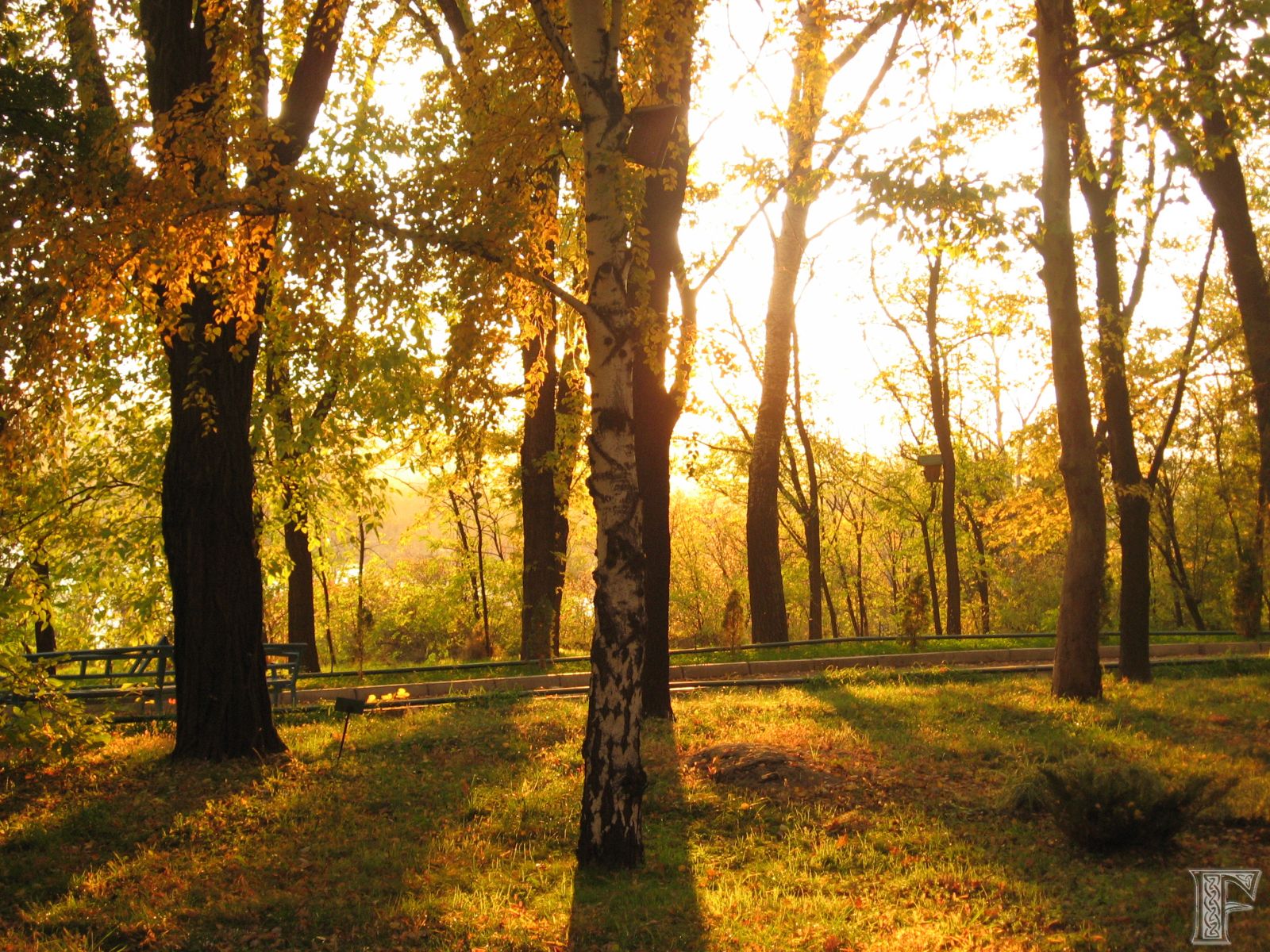 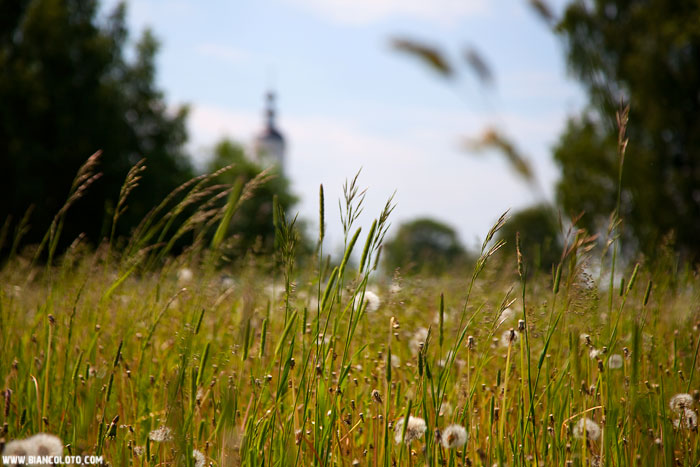 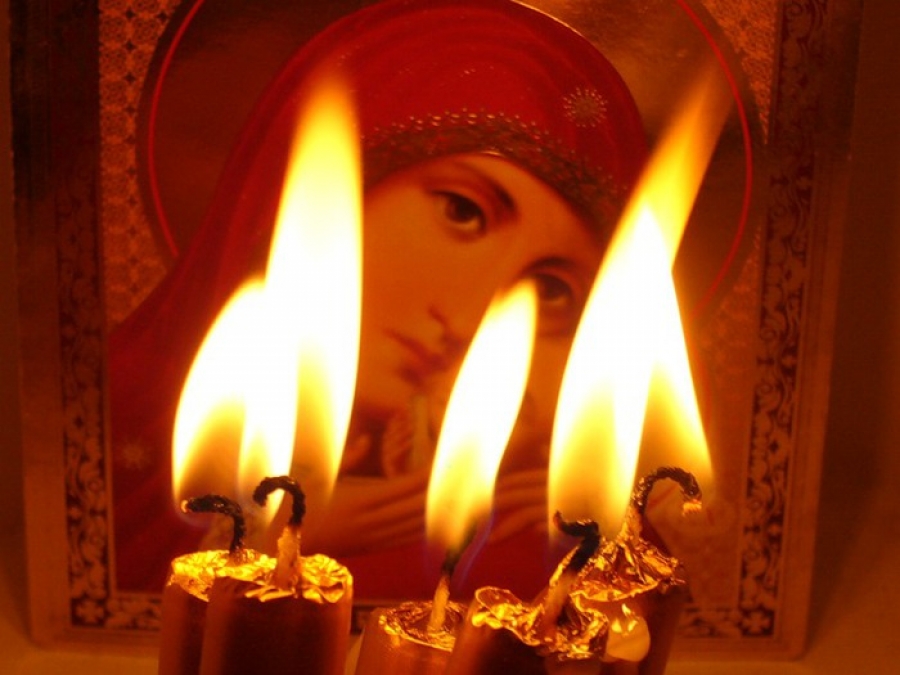 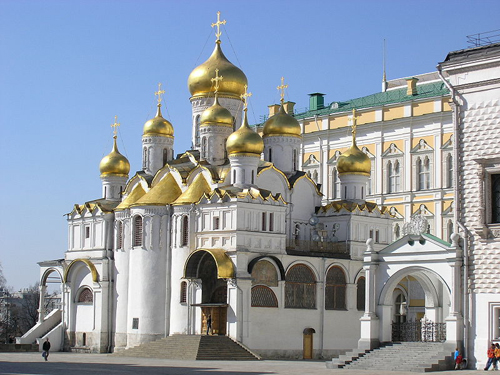 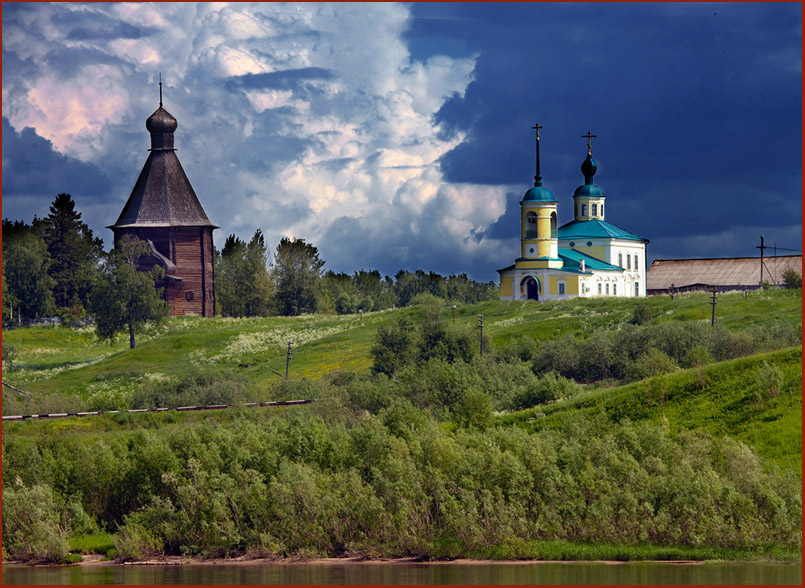 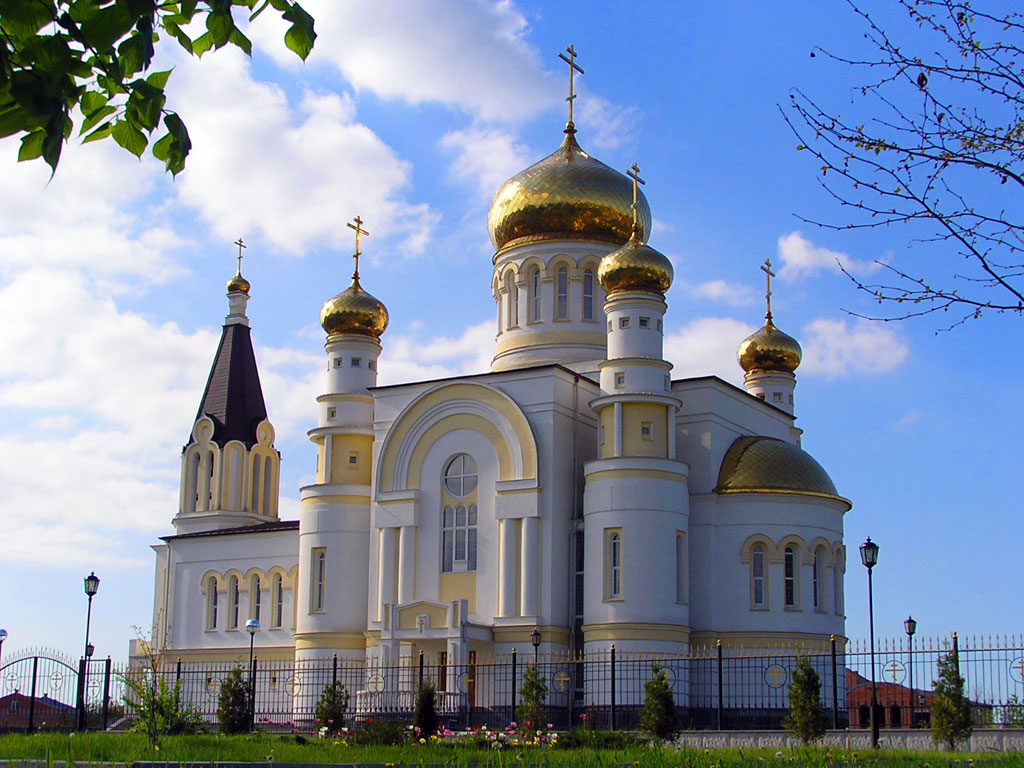 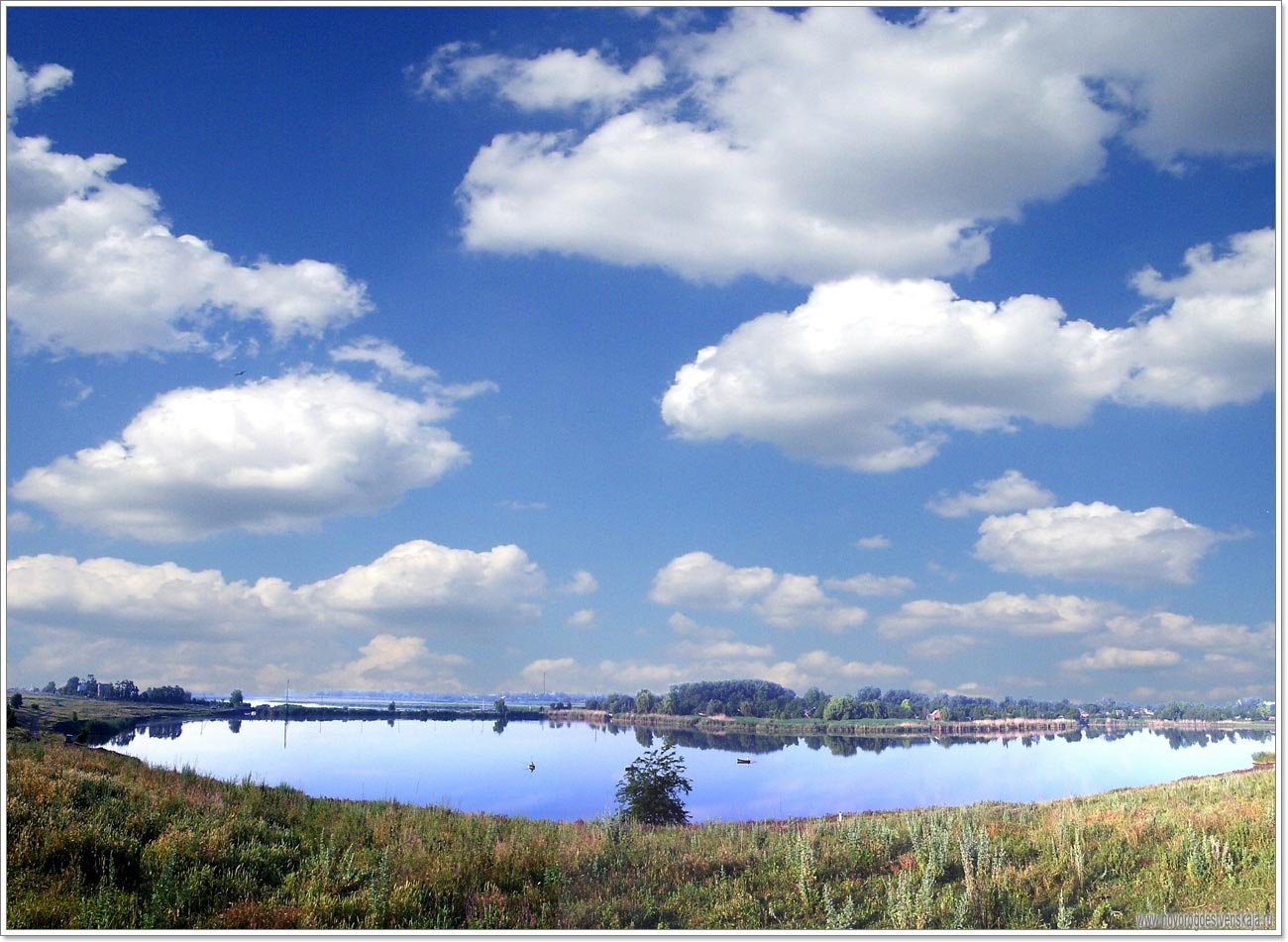 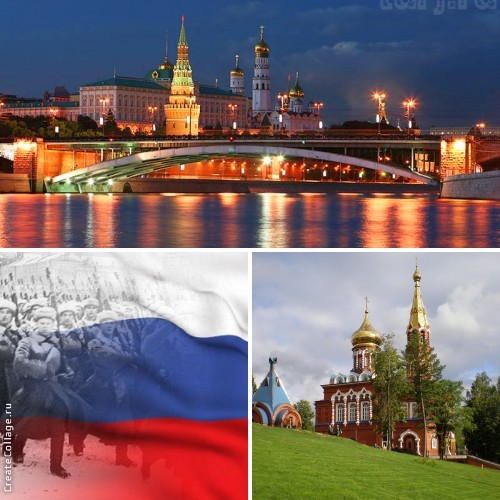 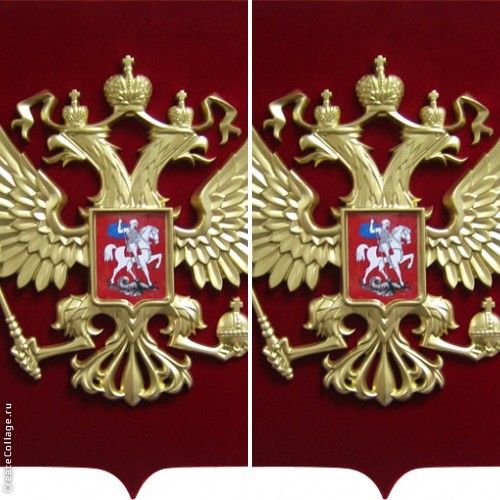 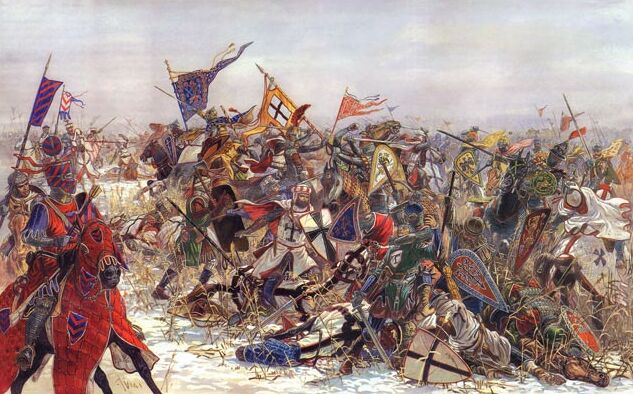 Ледовое побоище. 5 апреля 1242 года
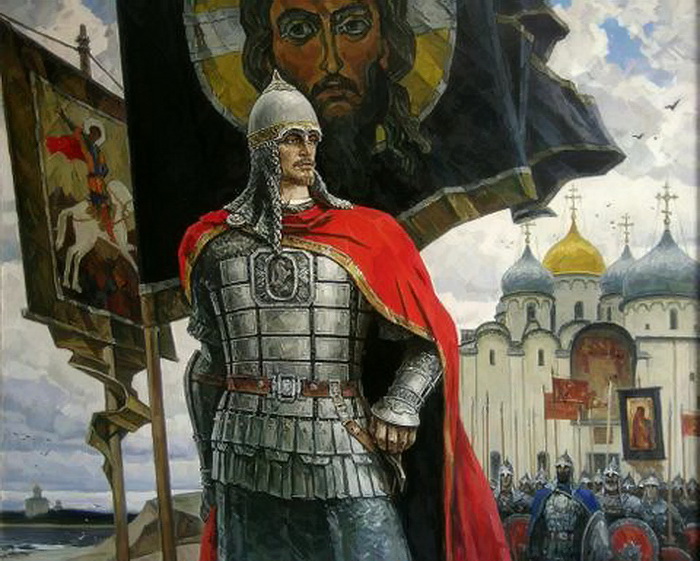 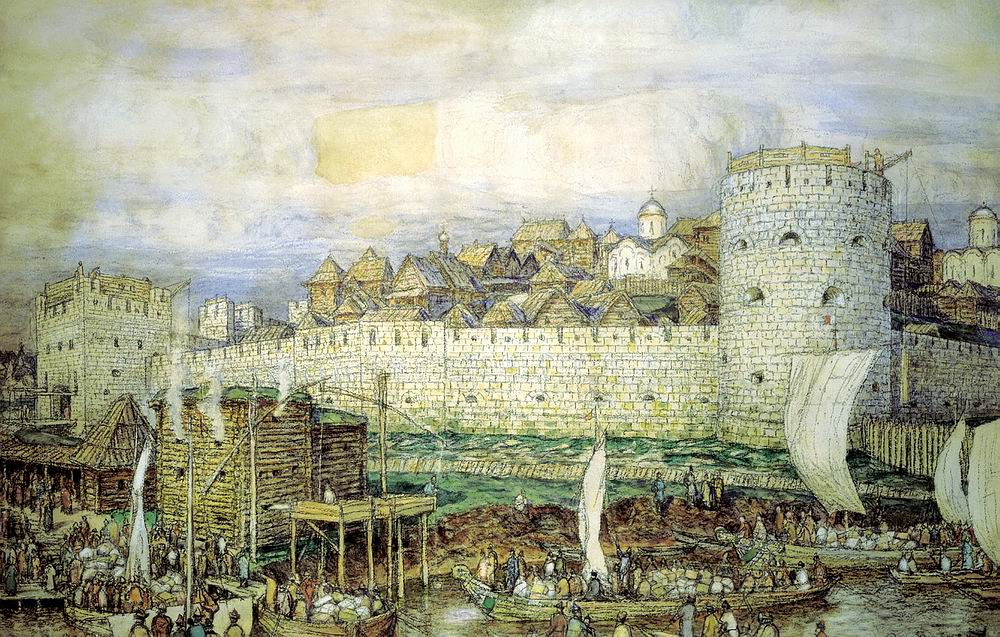 Первое летописное упоминание о Москве. 1147 год
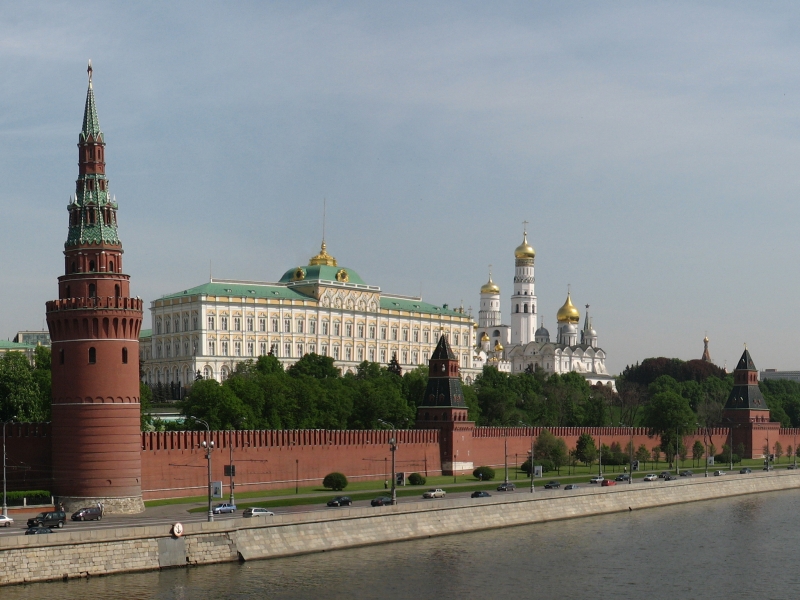 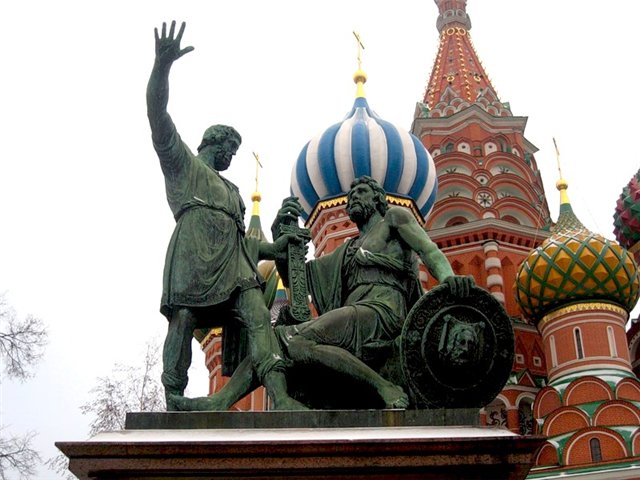 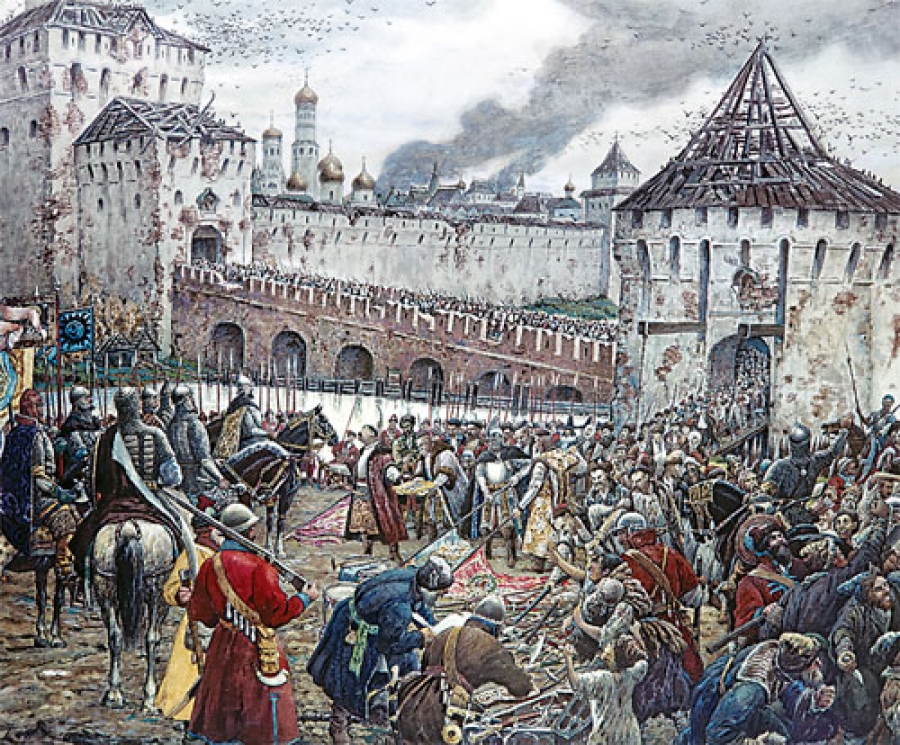 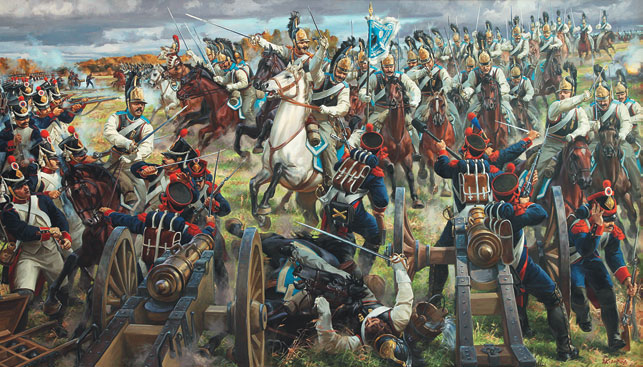 Бородинская битва. 8 сентября 1812 года
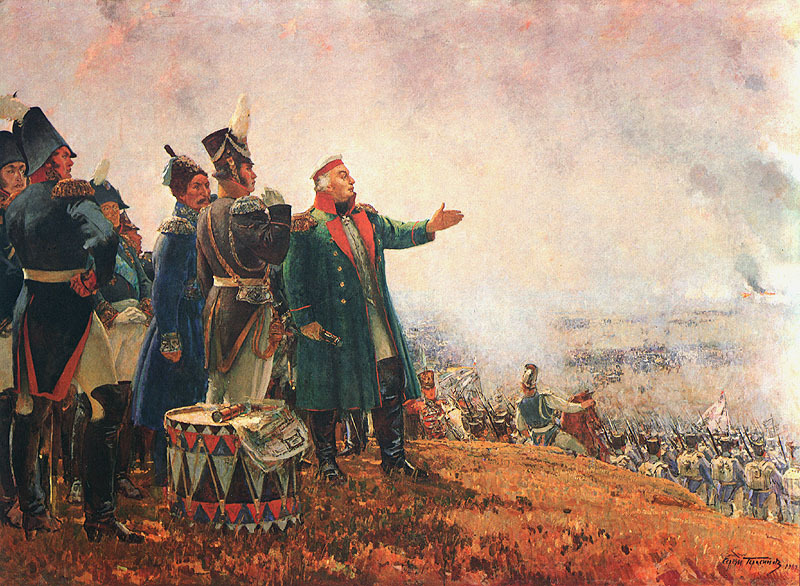 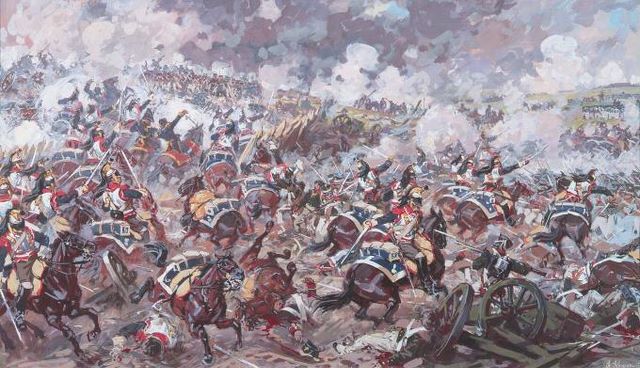 Александр Юрьевич Аверьянов. 
Штурм батареи Раевского
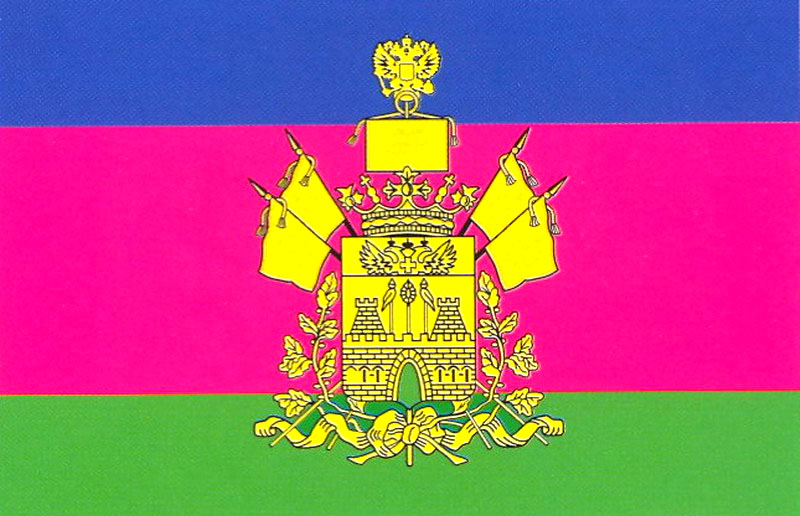 Образование Краснодарского края. 13 сентября 1937 года
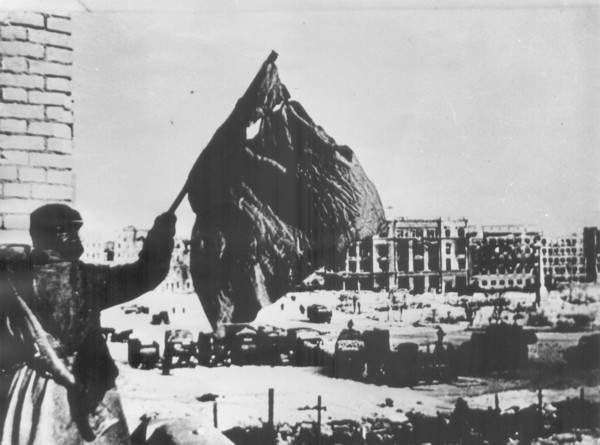 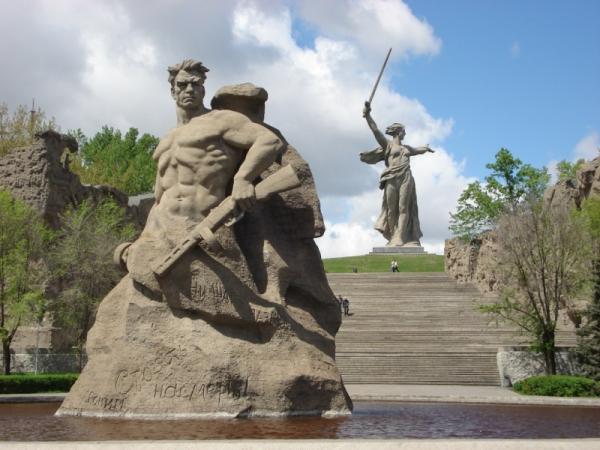 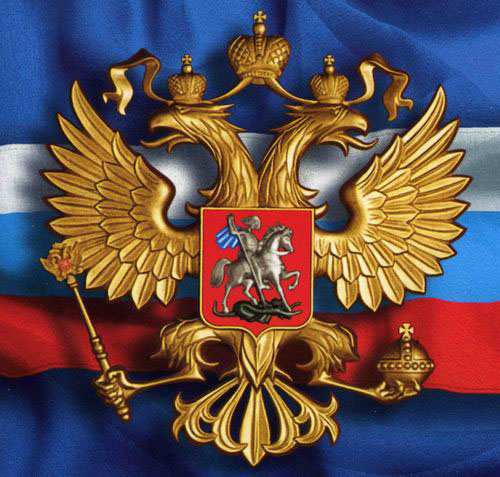 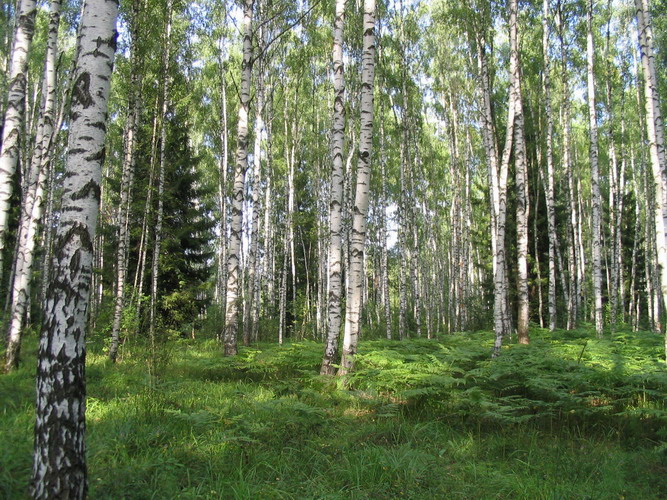 Наш дом – РОССИЯ
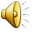 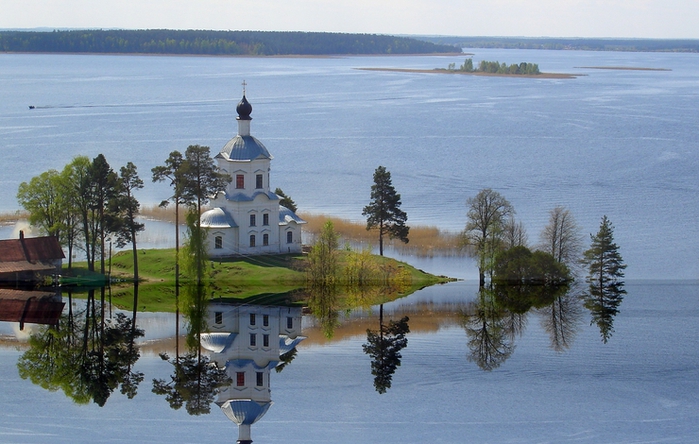 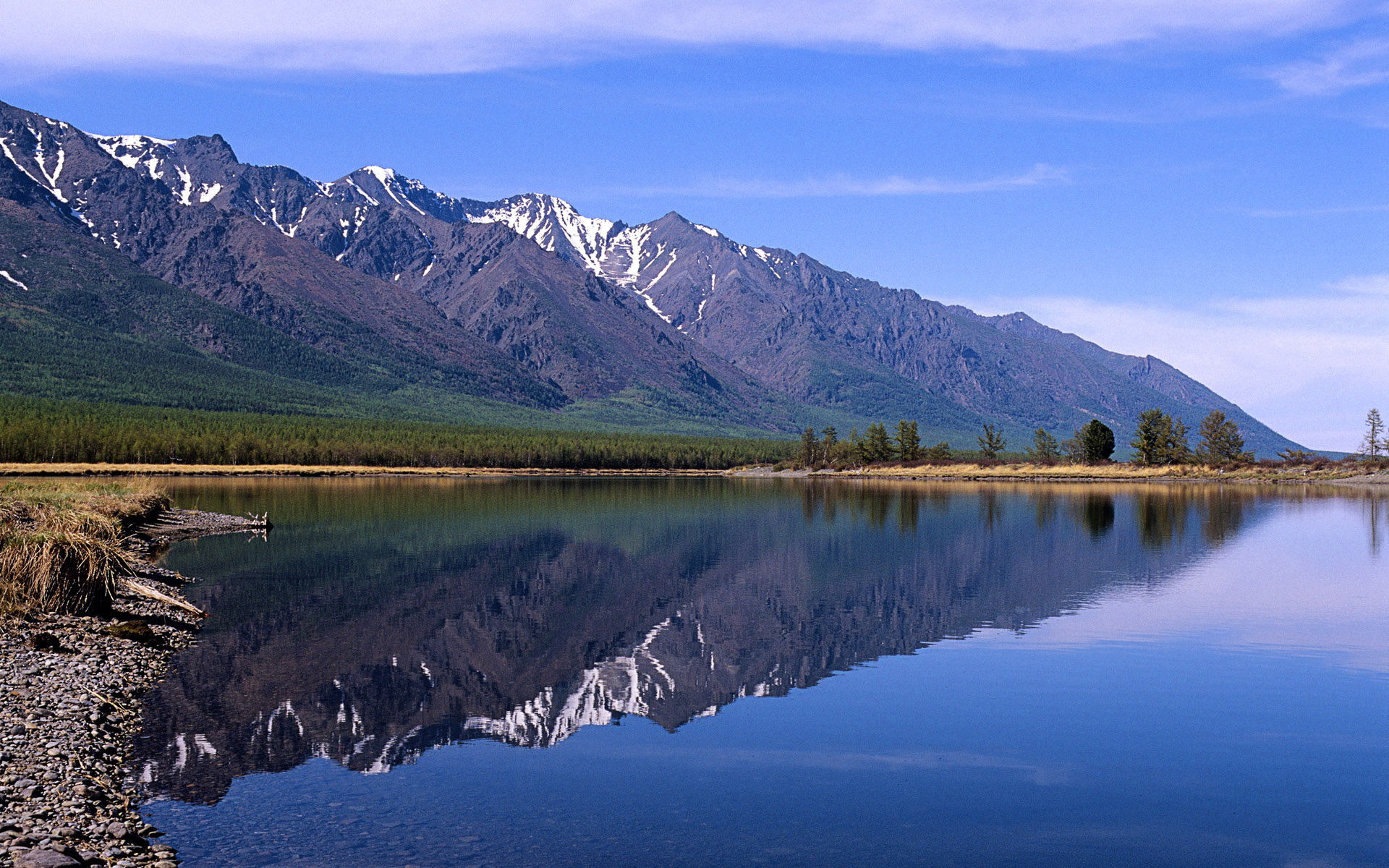 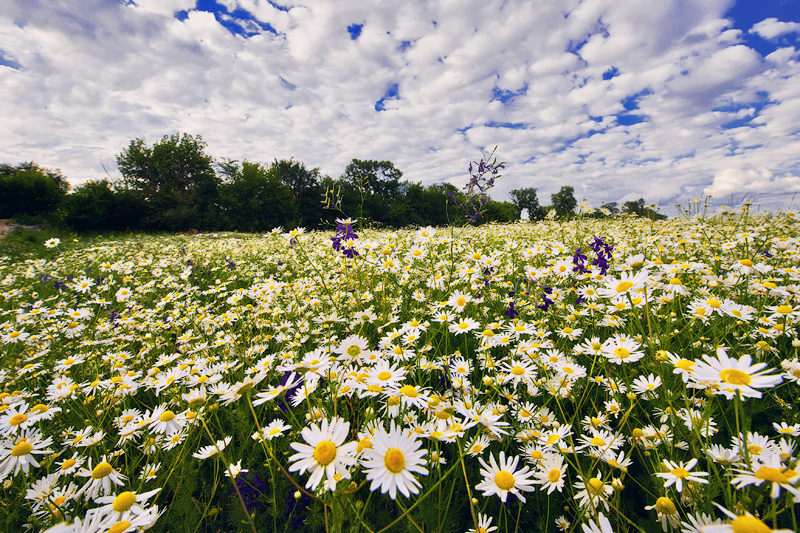 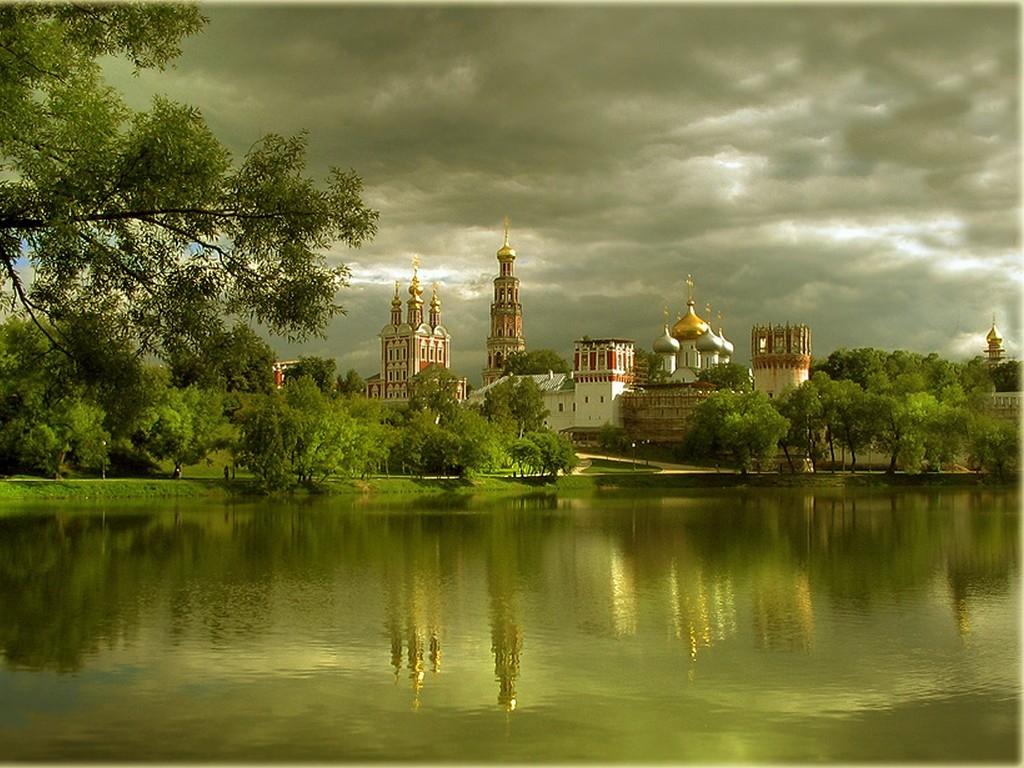 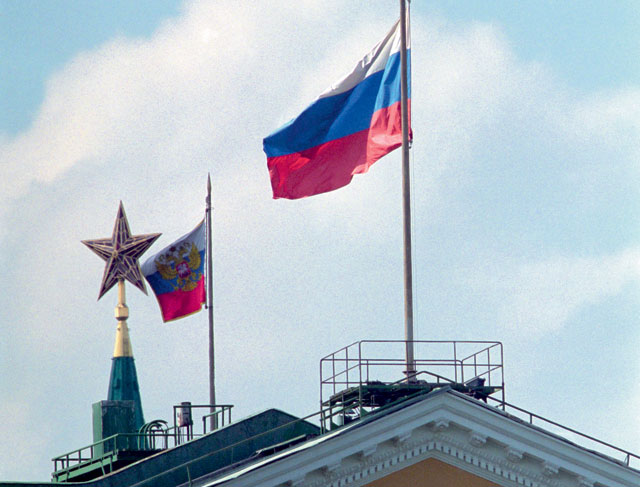 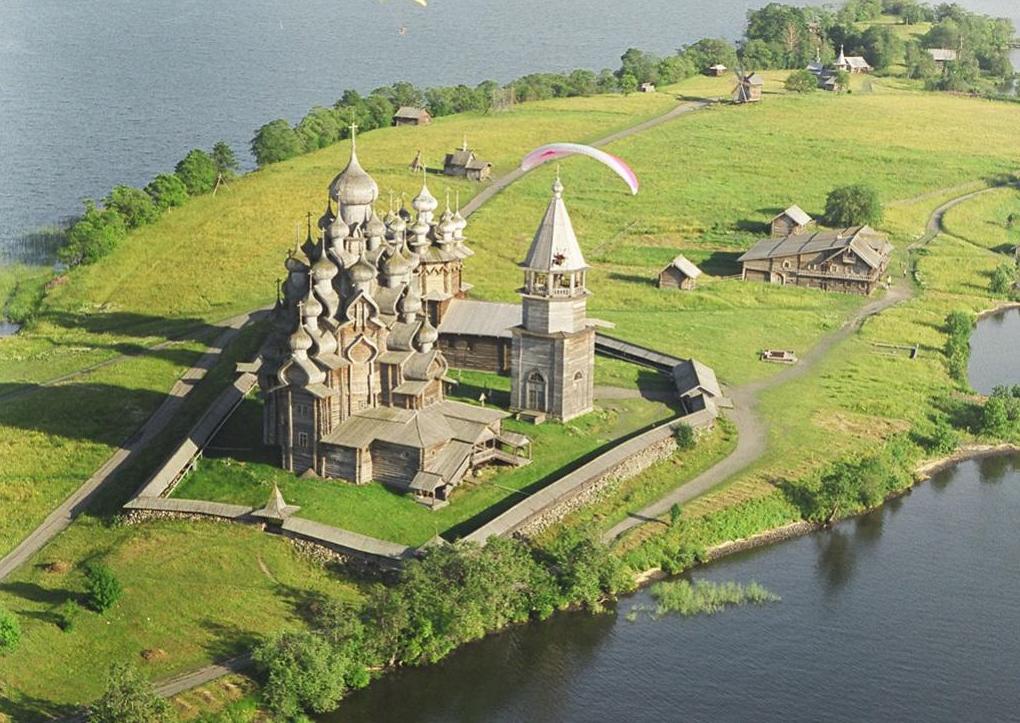 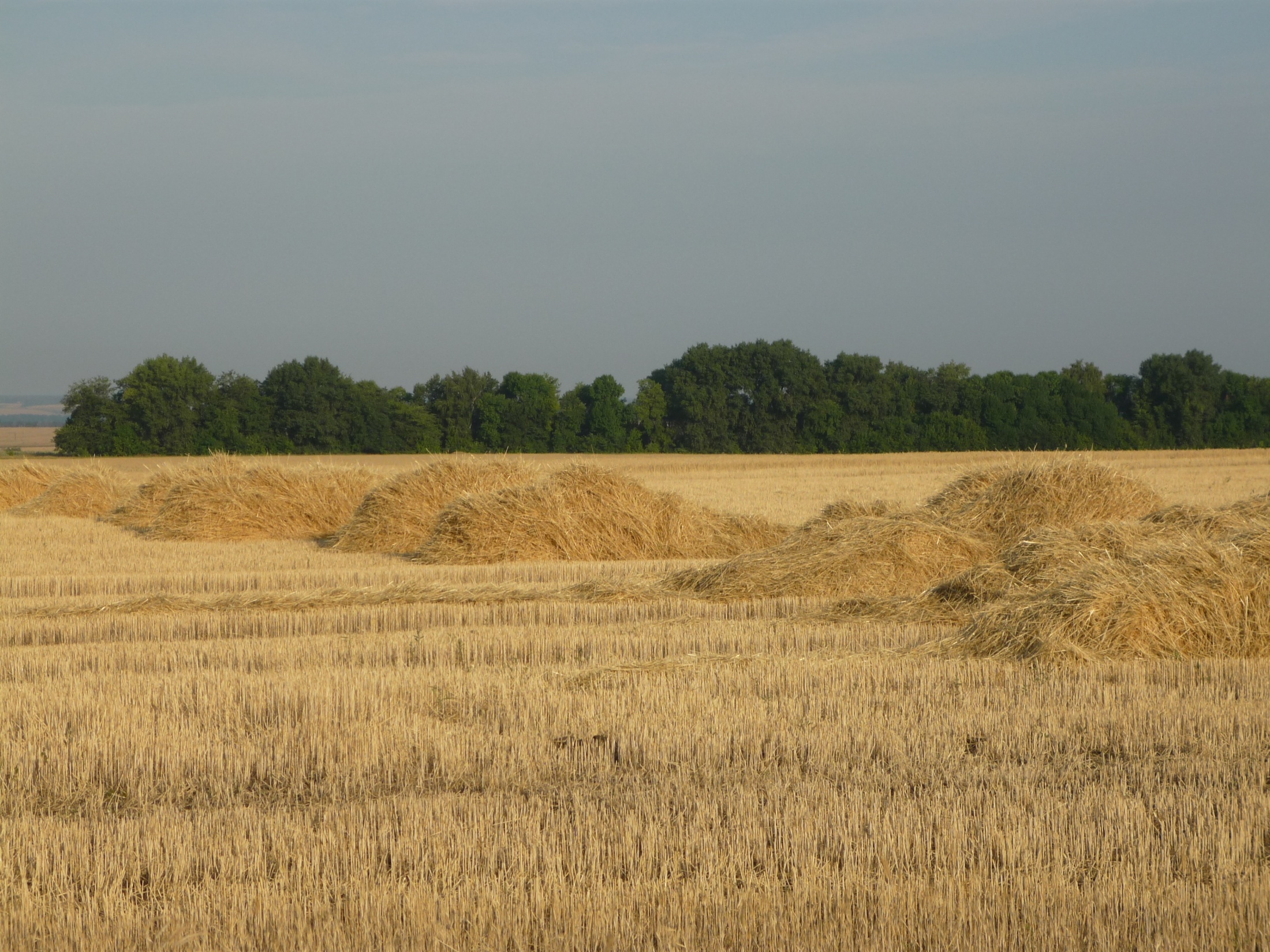 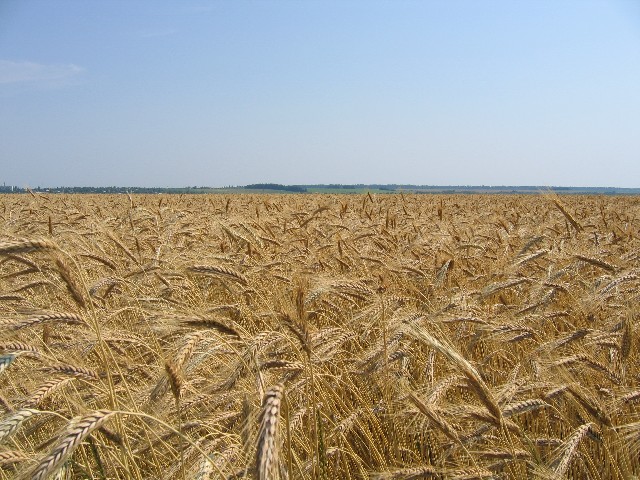 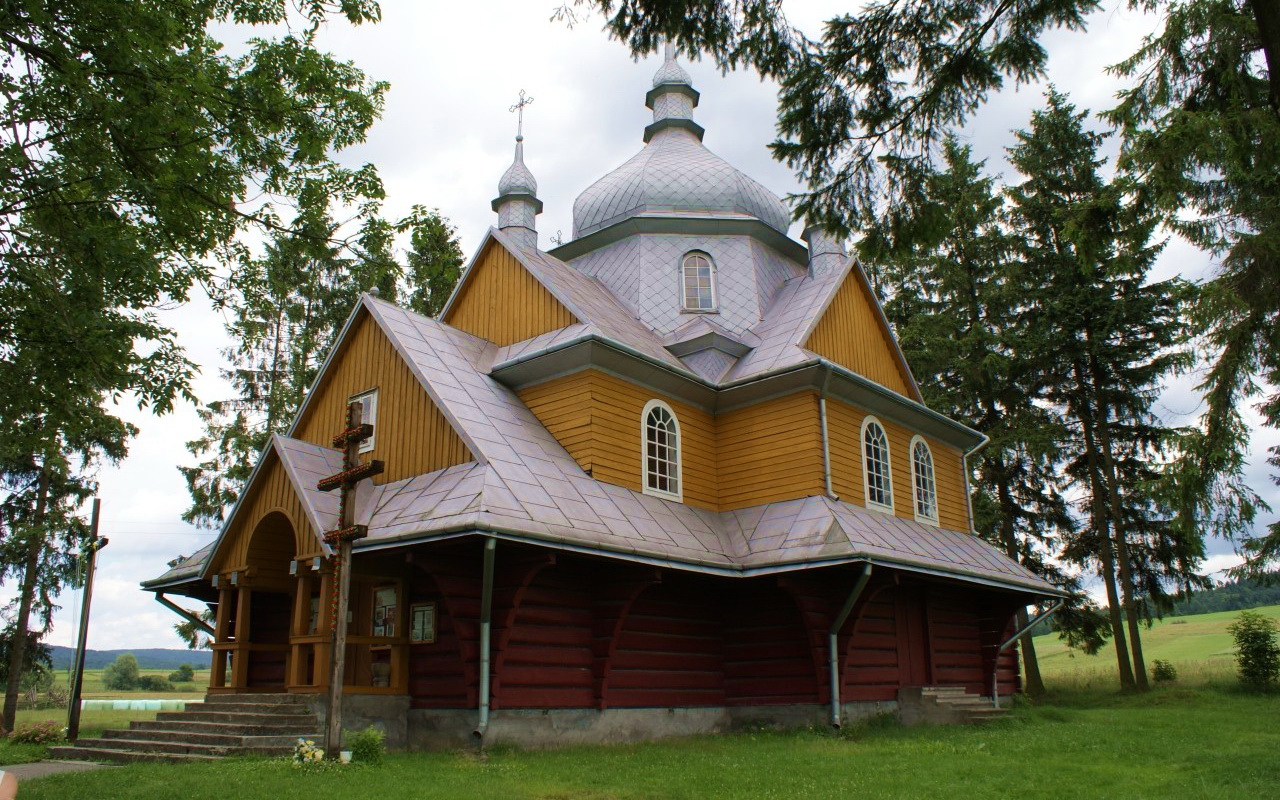 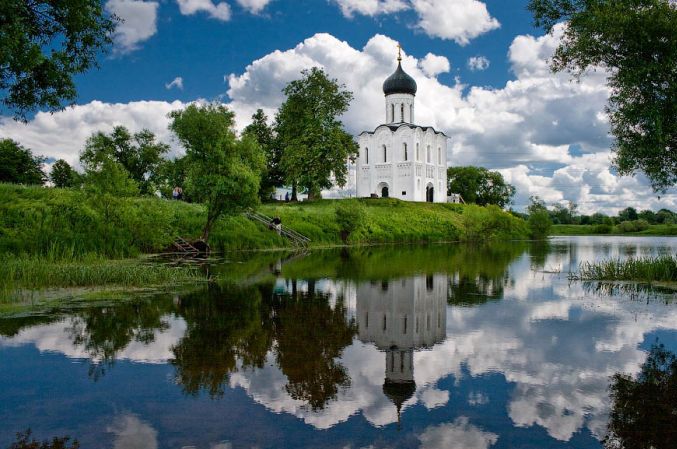 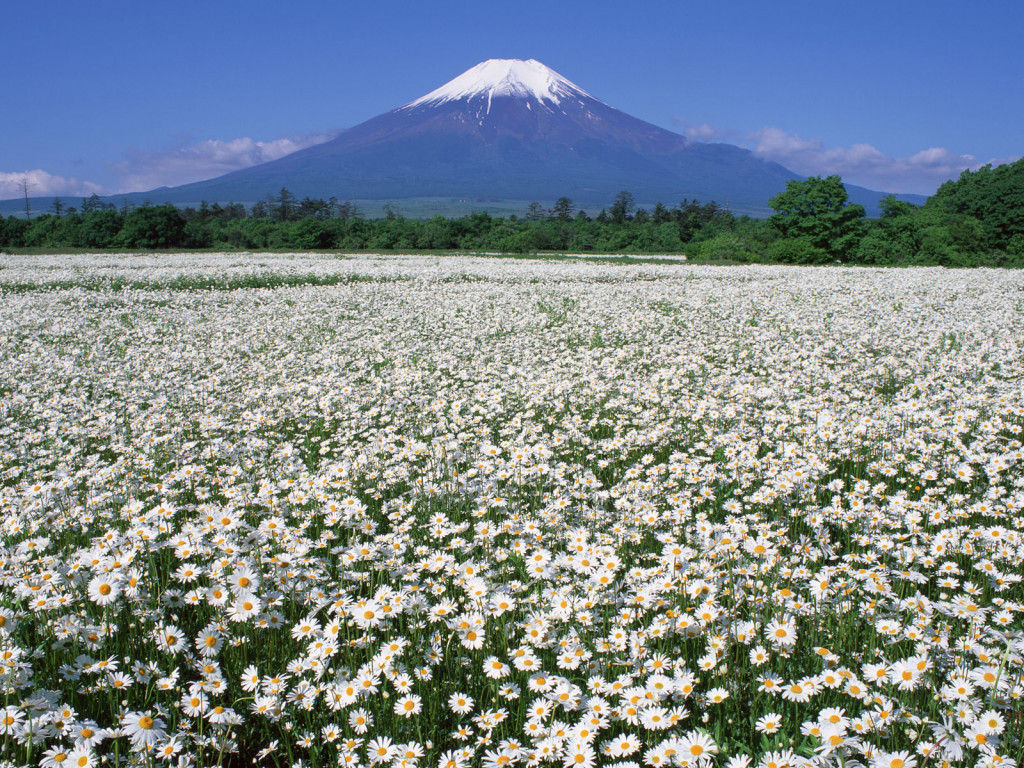 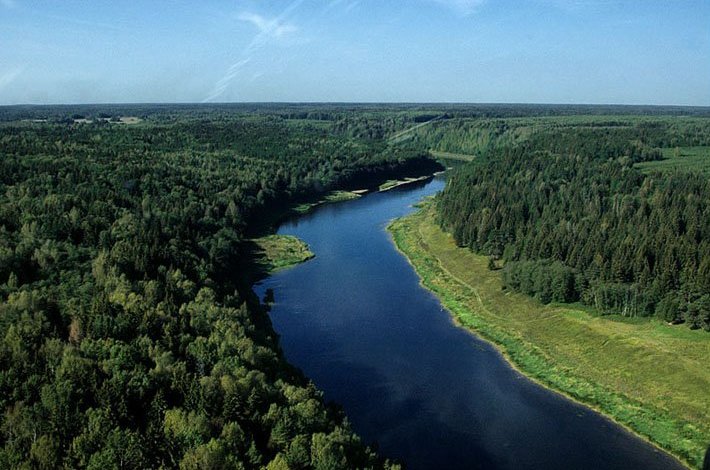 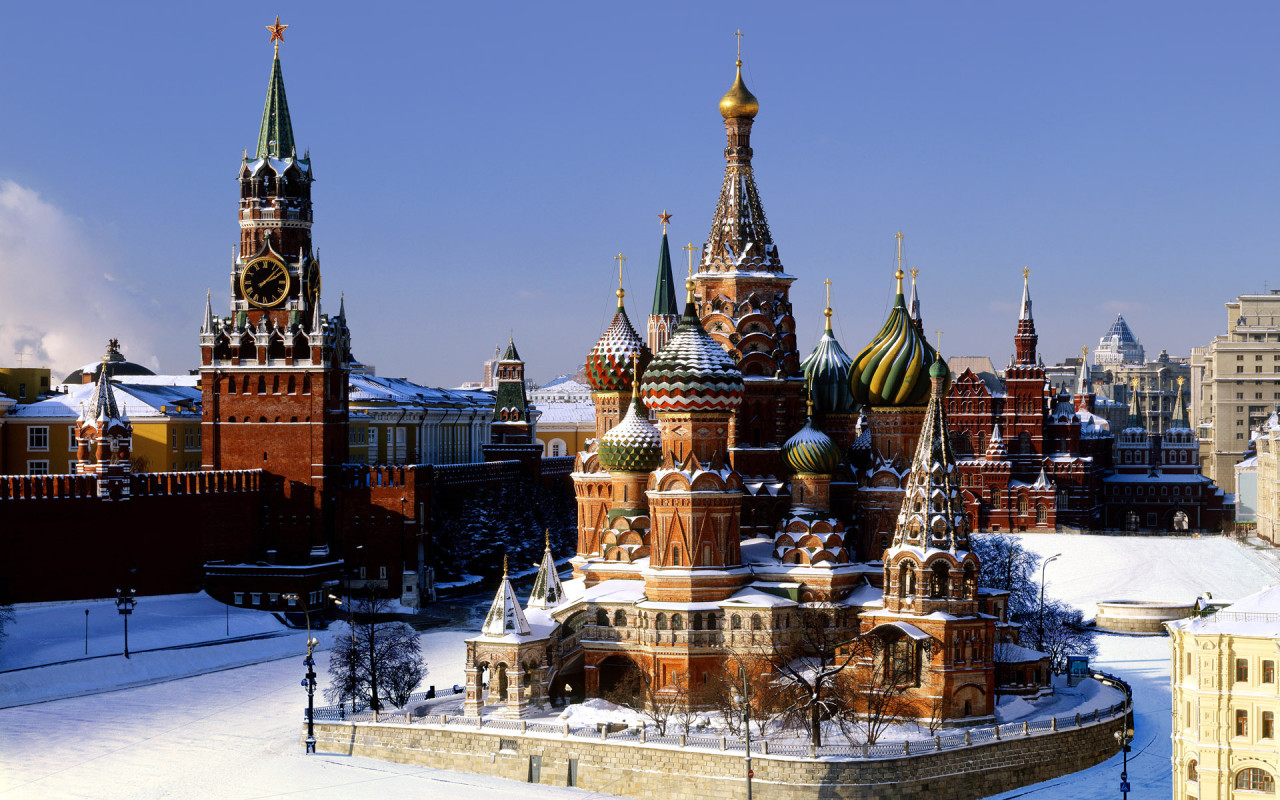 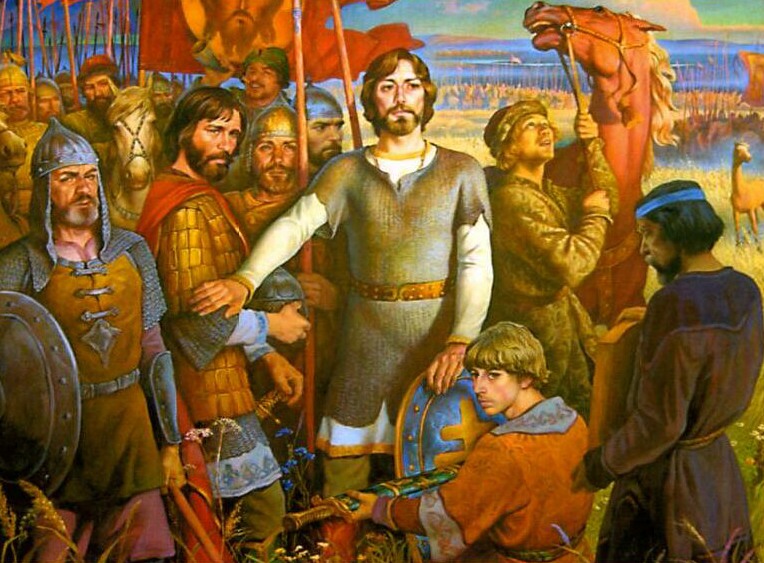 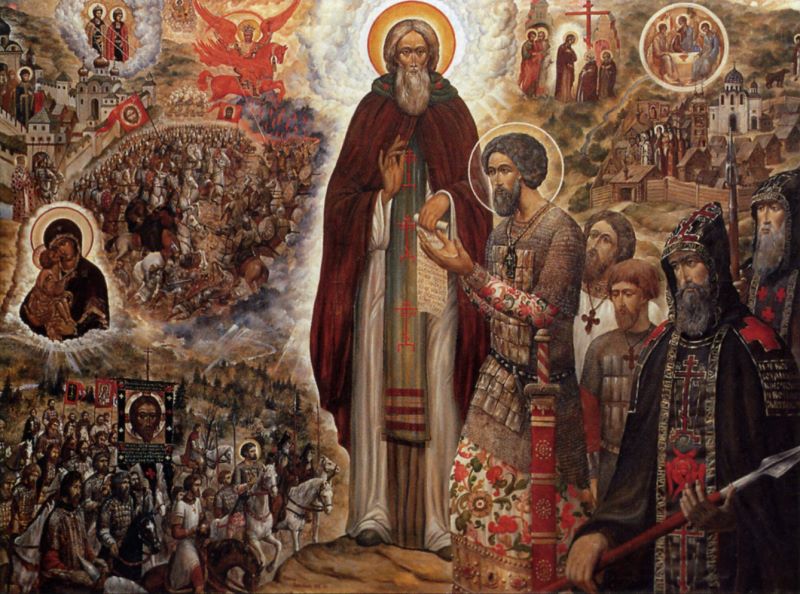 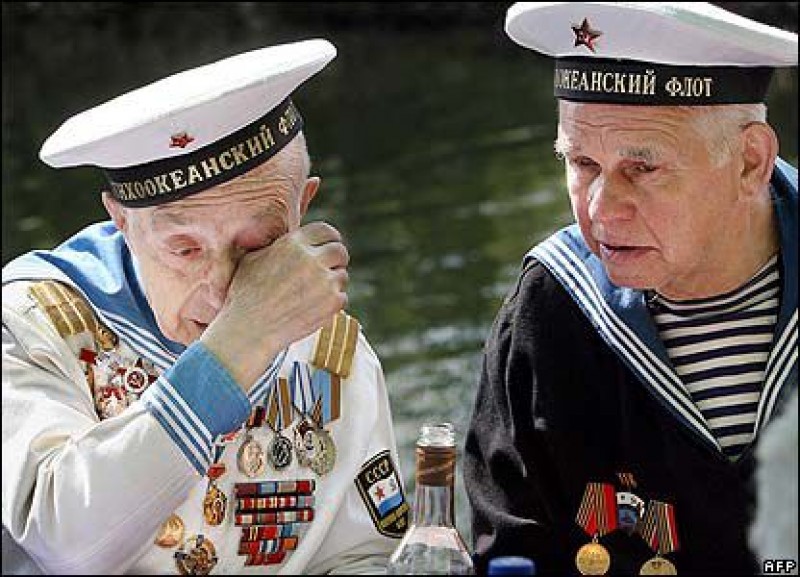 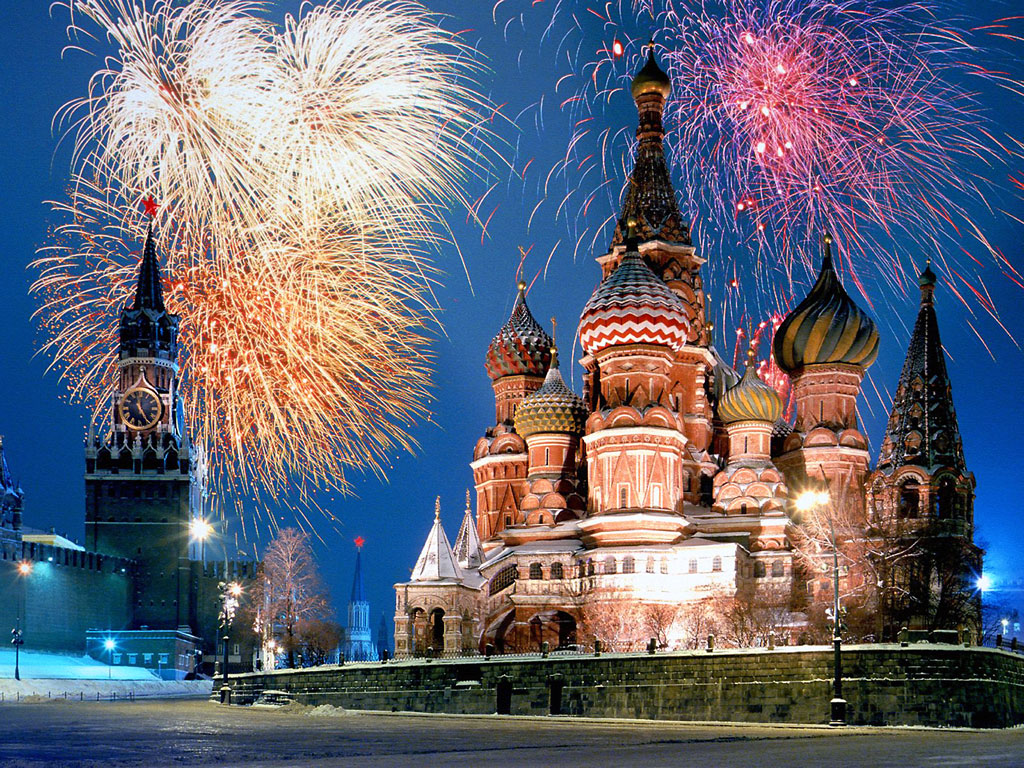 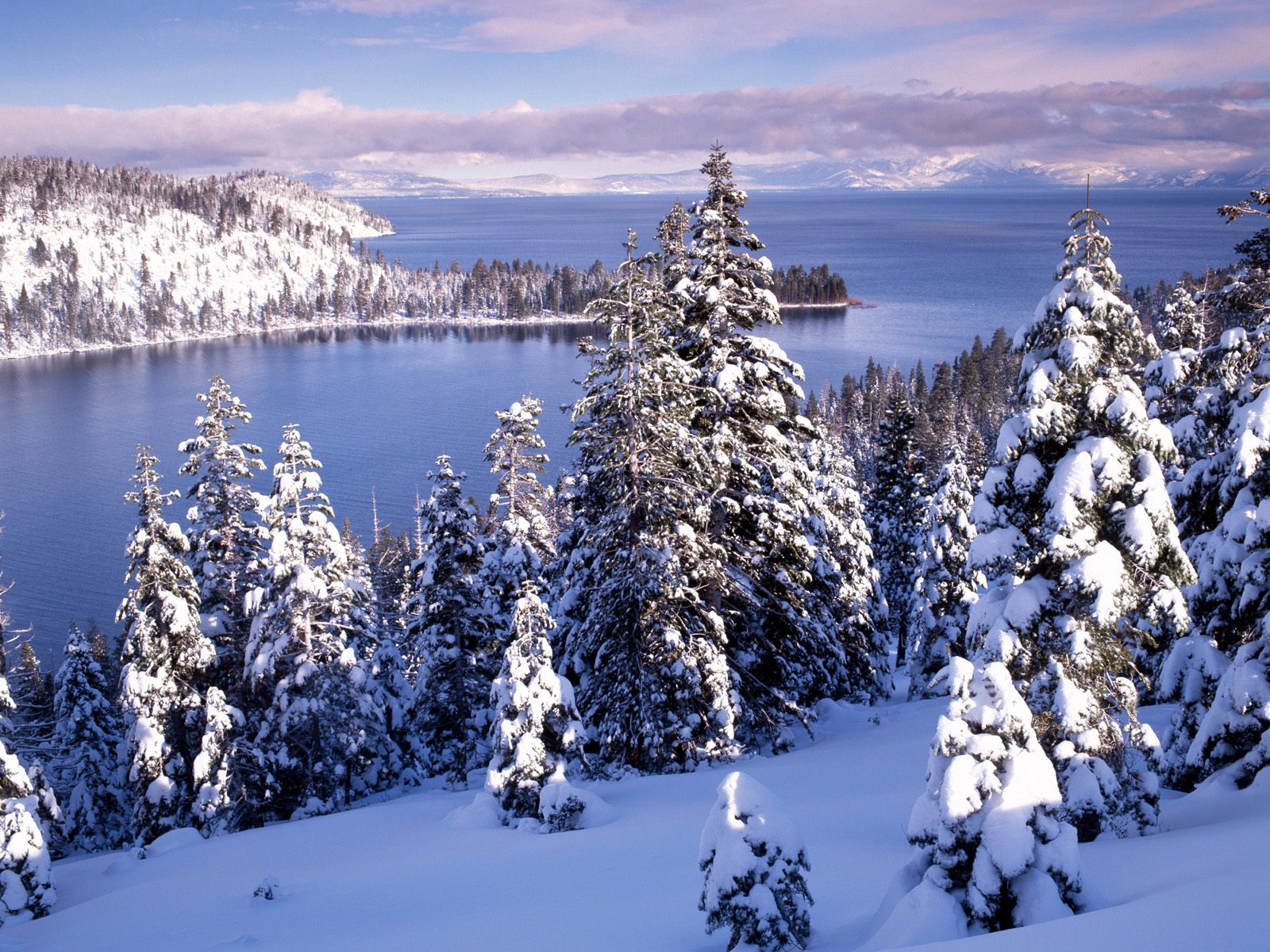 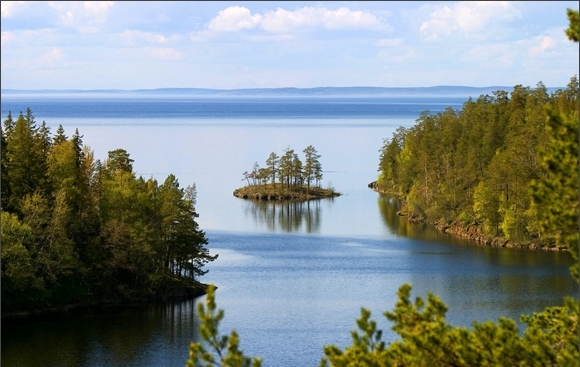 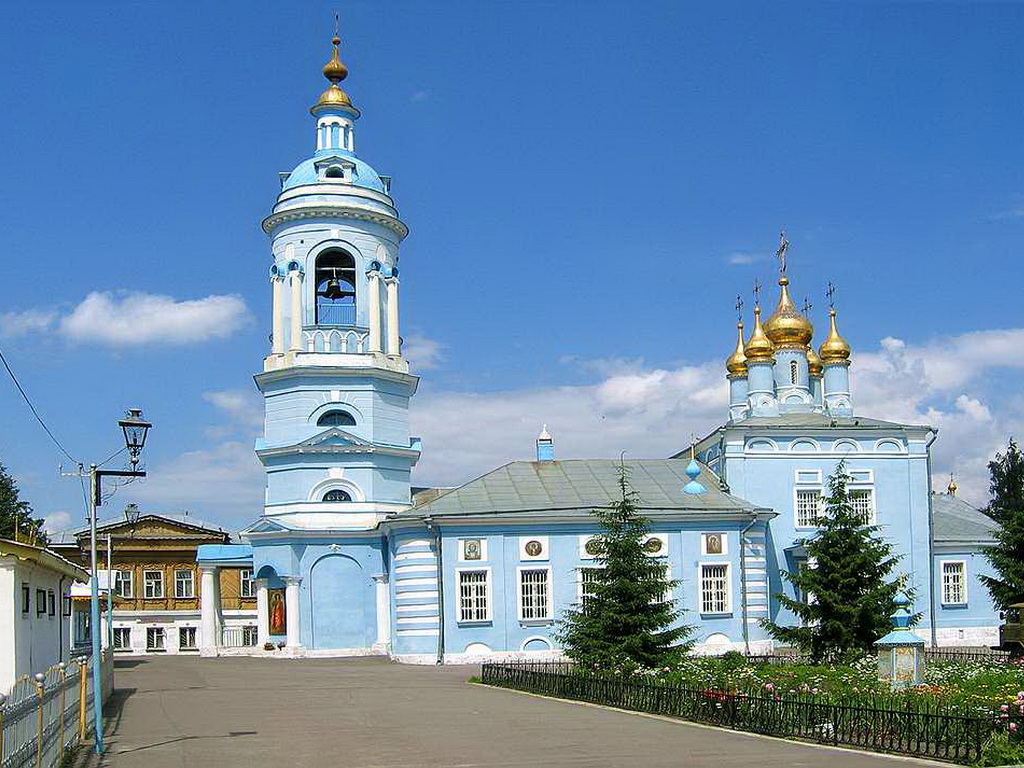 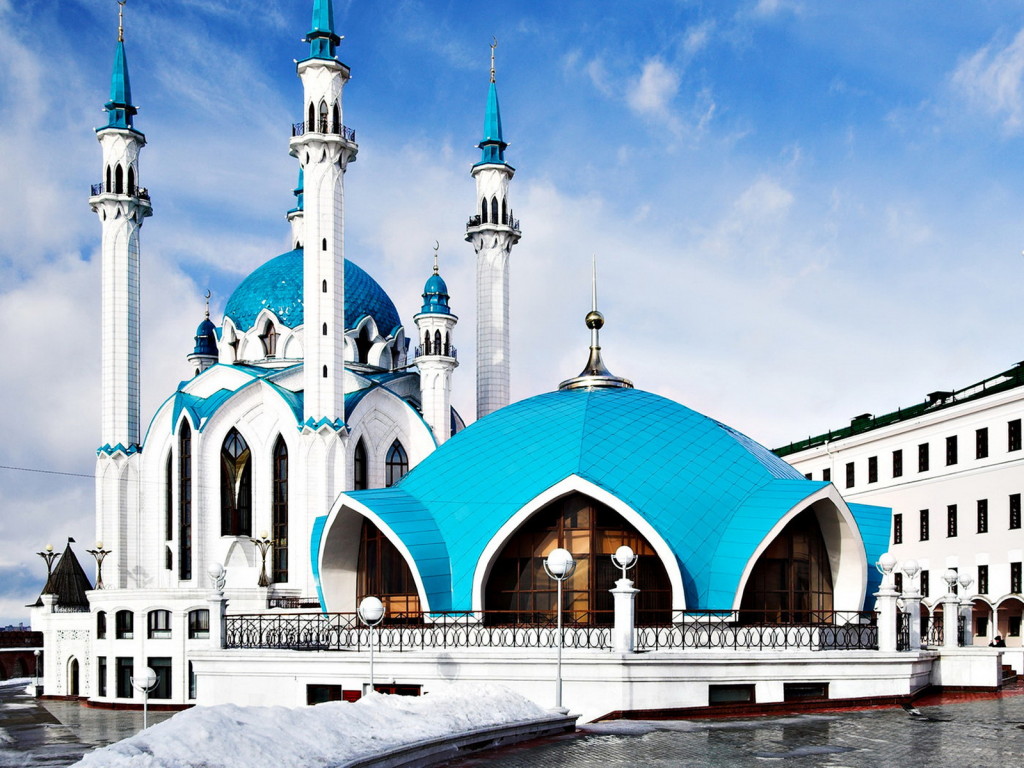 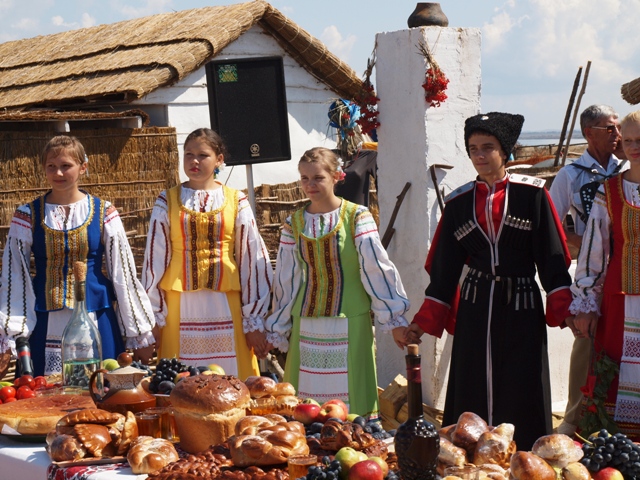 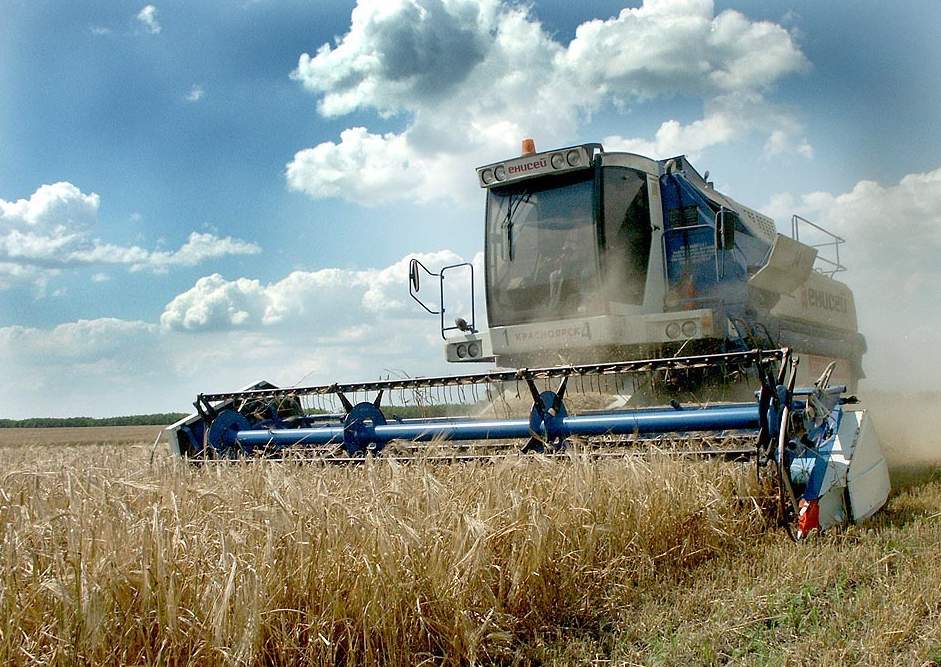 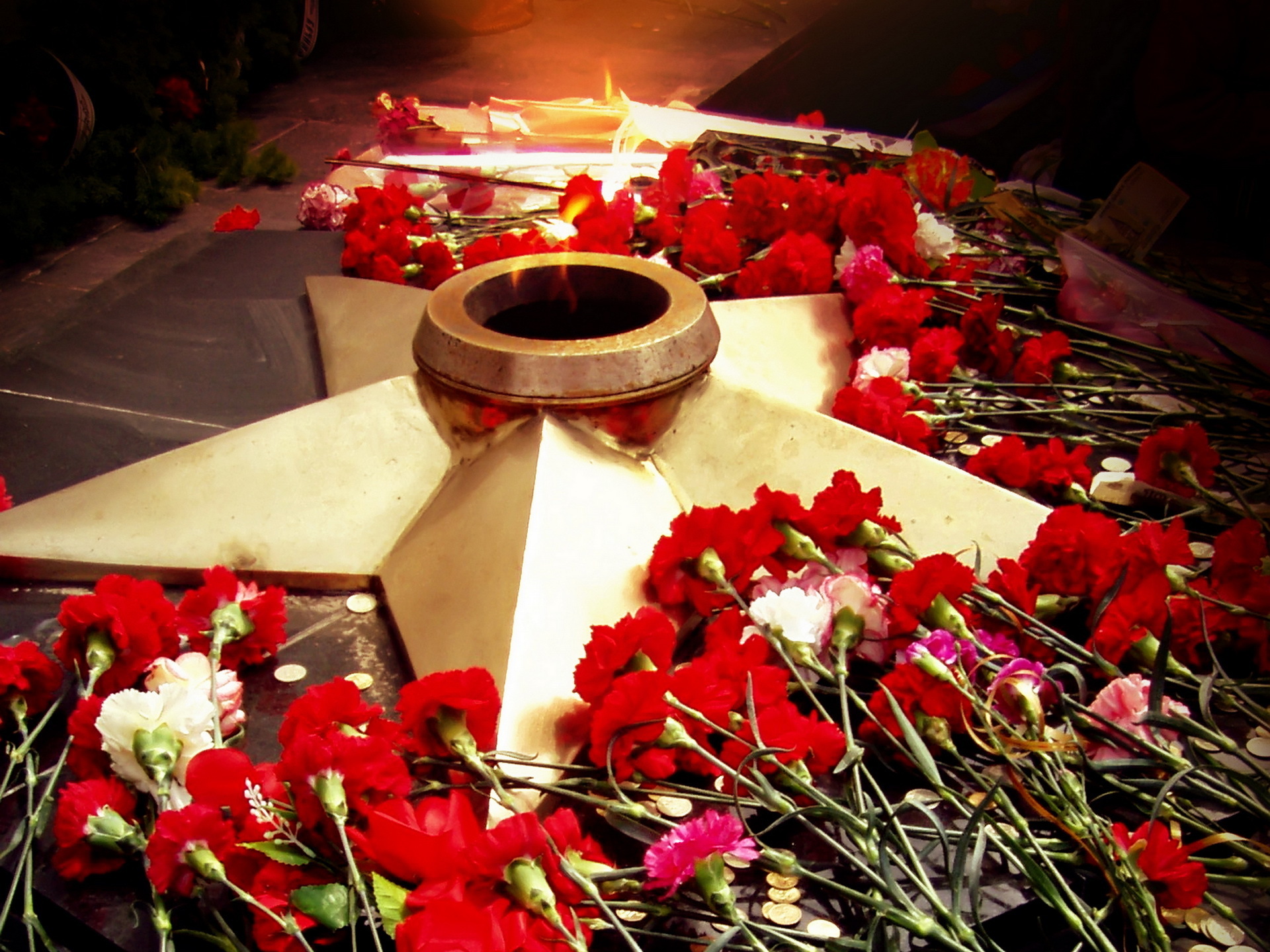 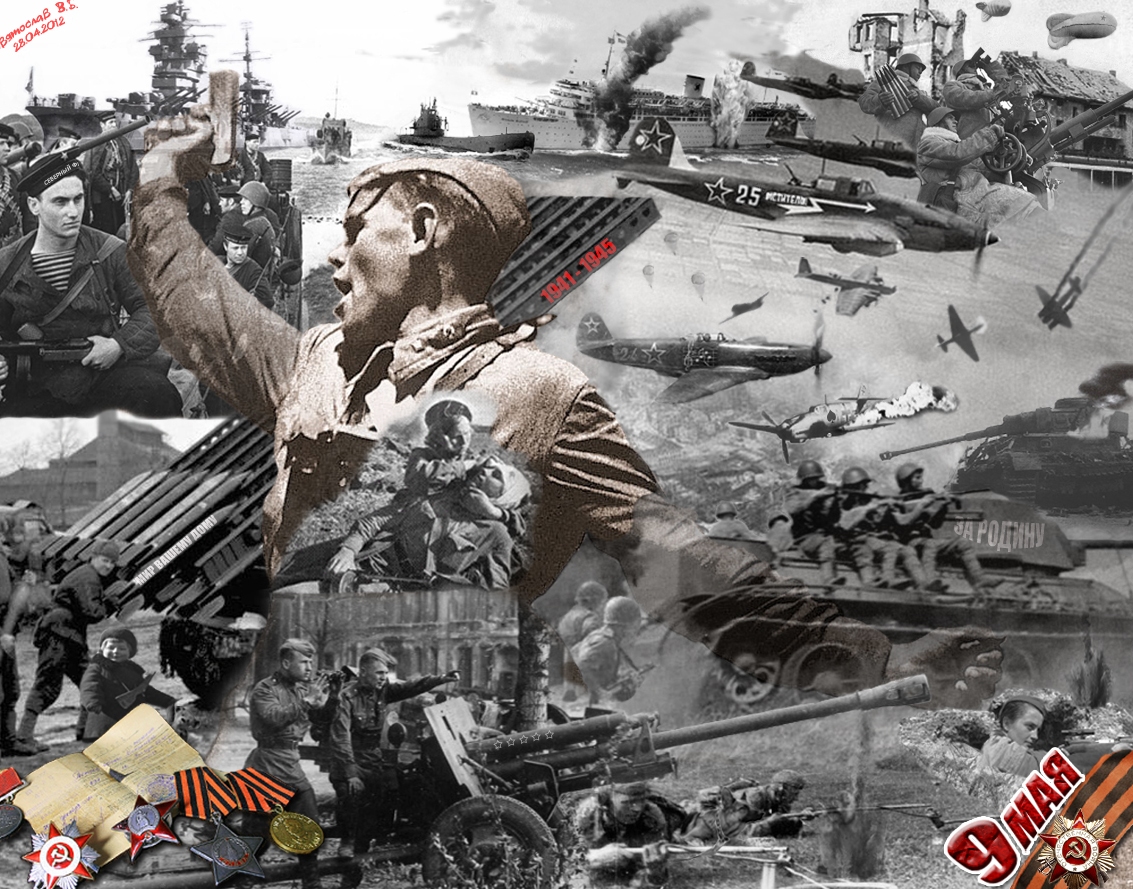 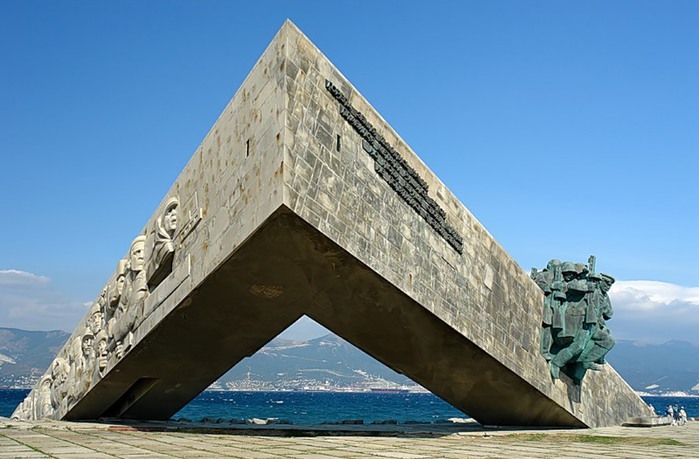 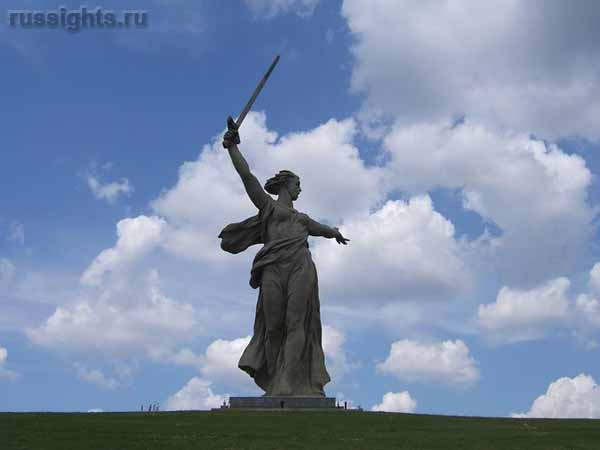 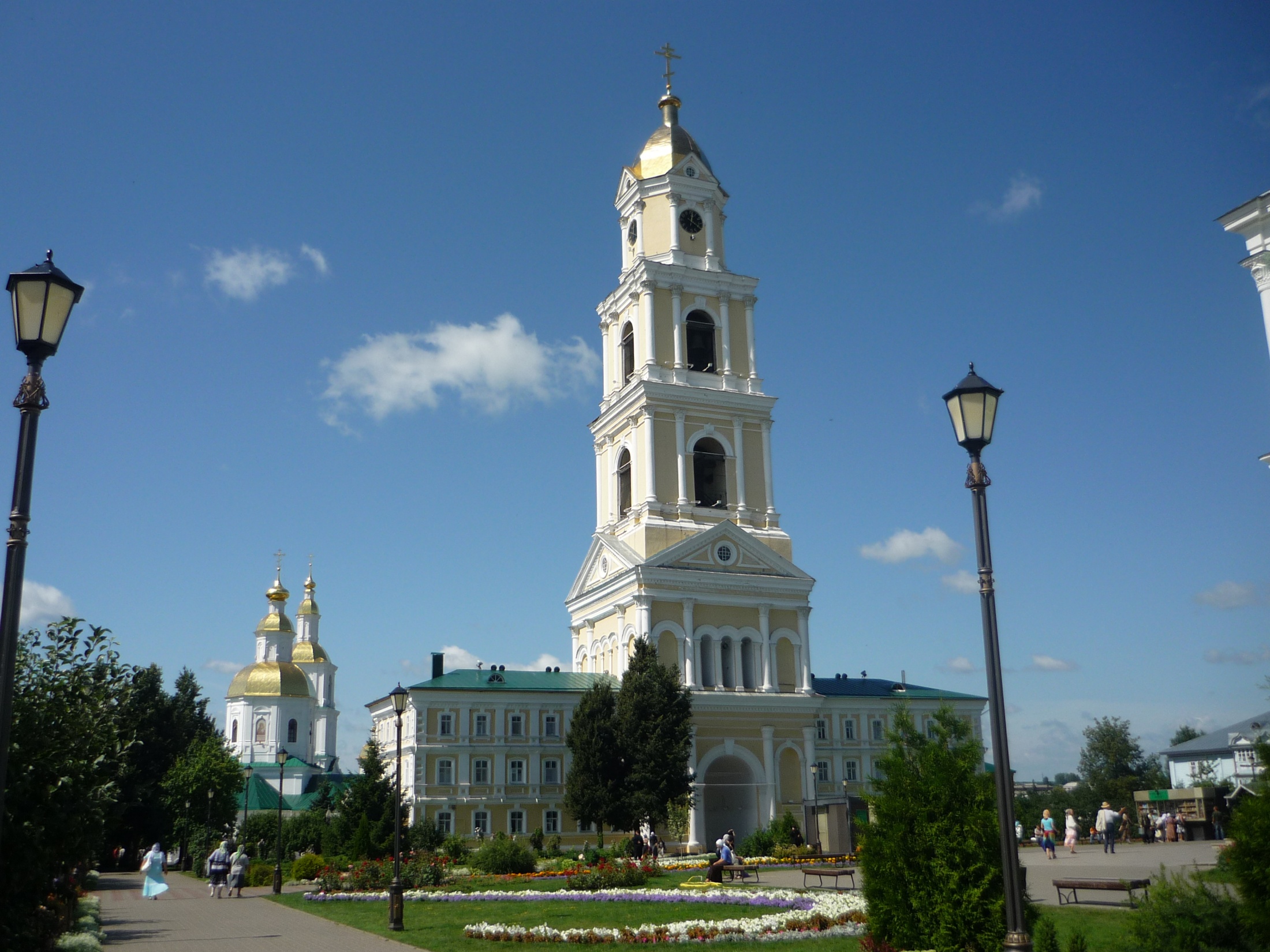 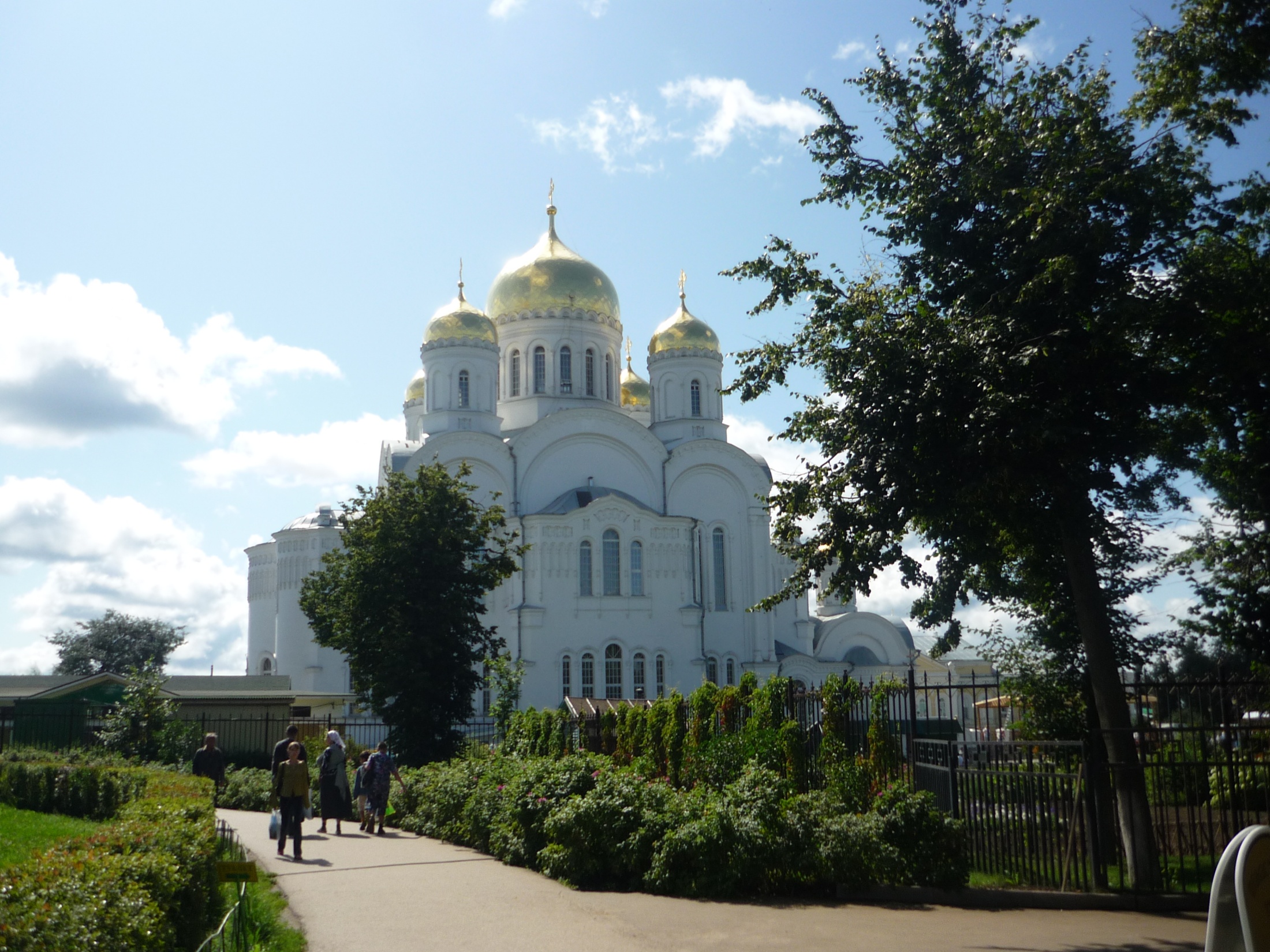 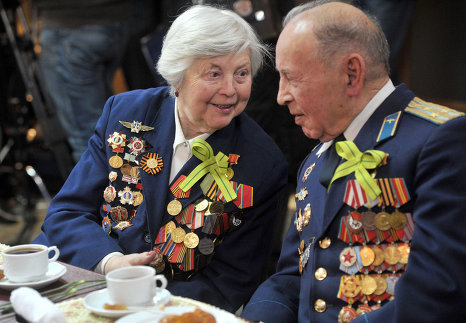 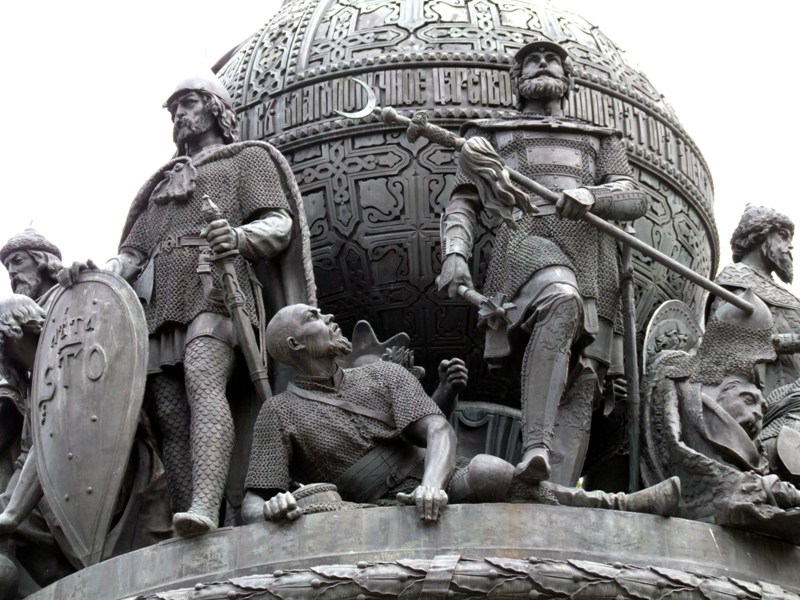 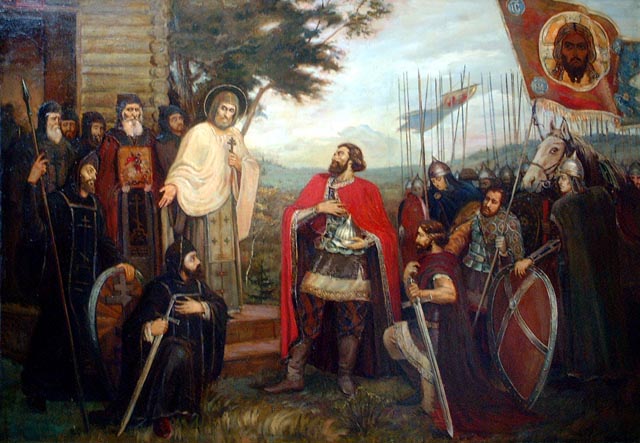 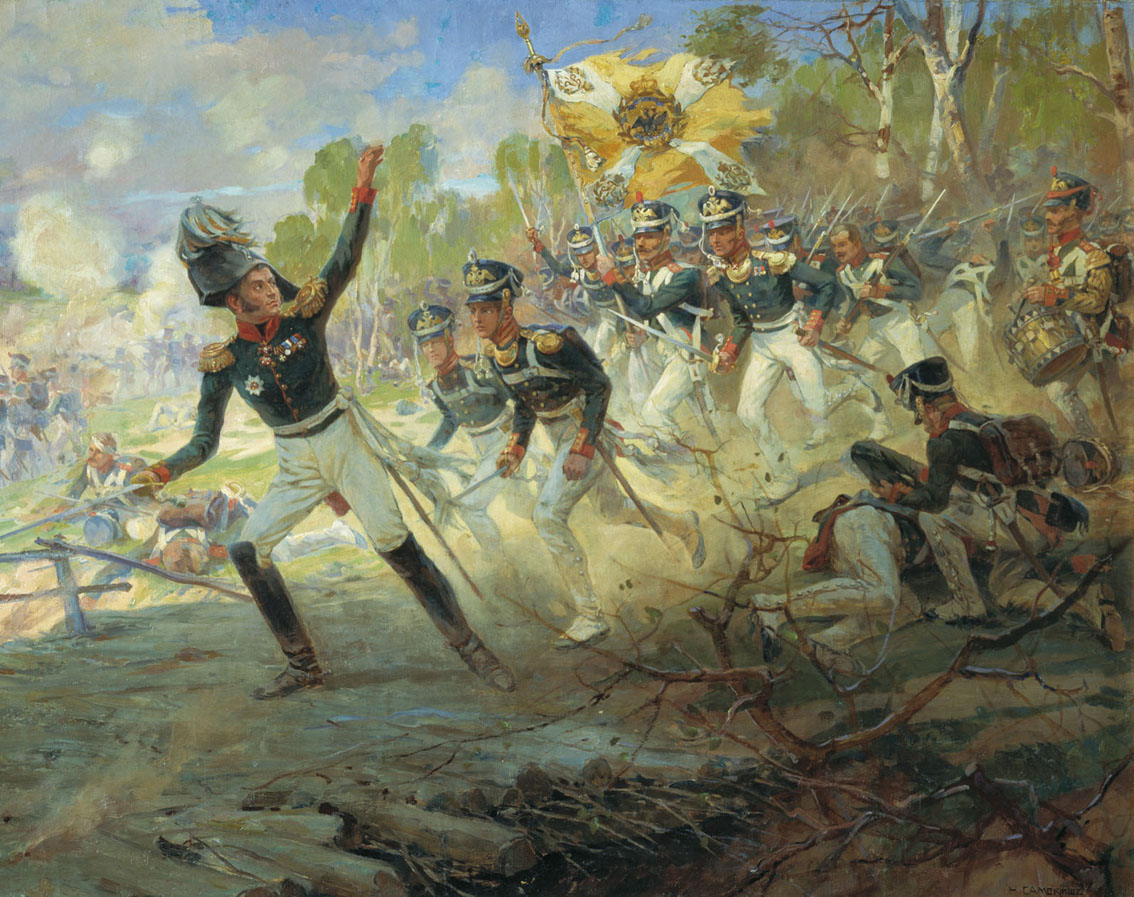 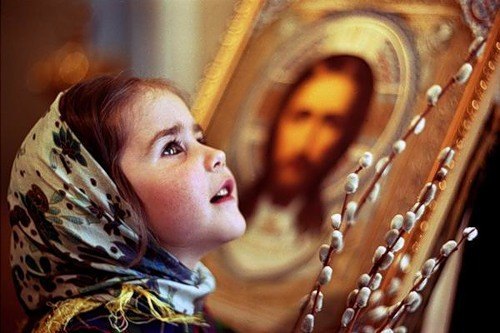 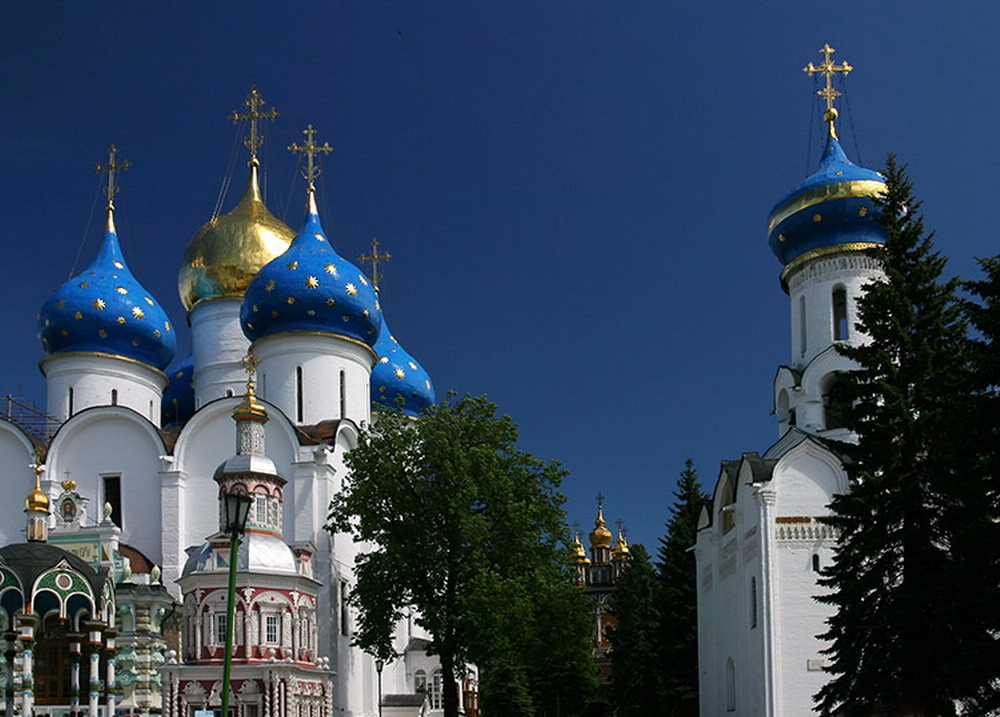 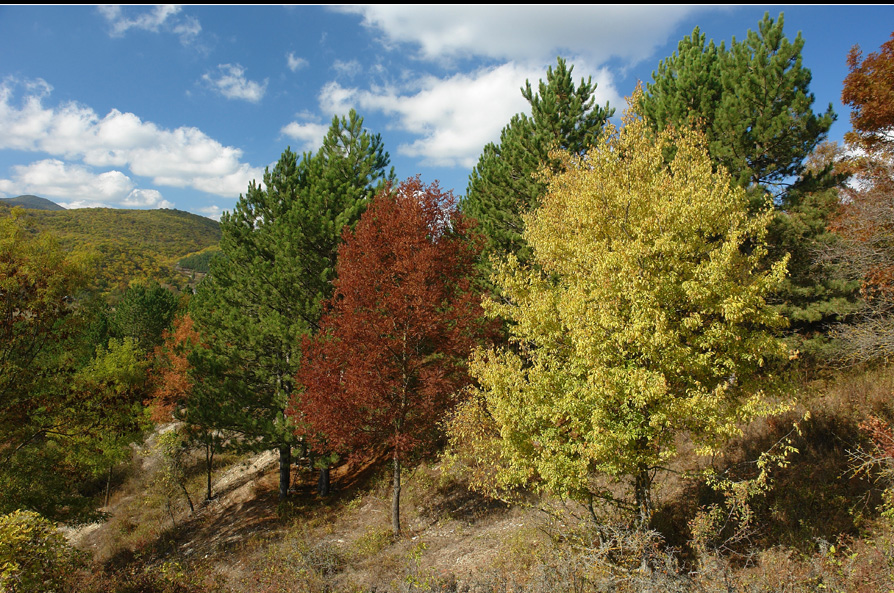 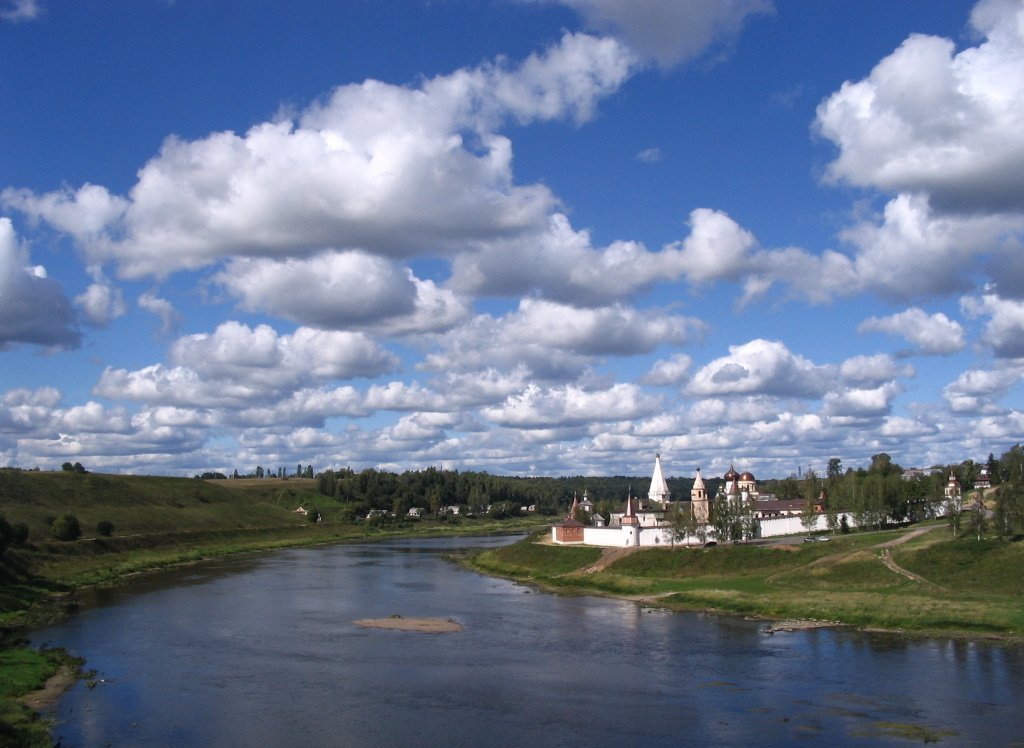 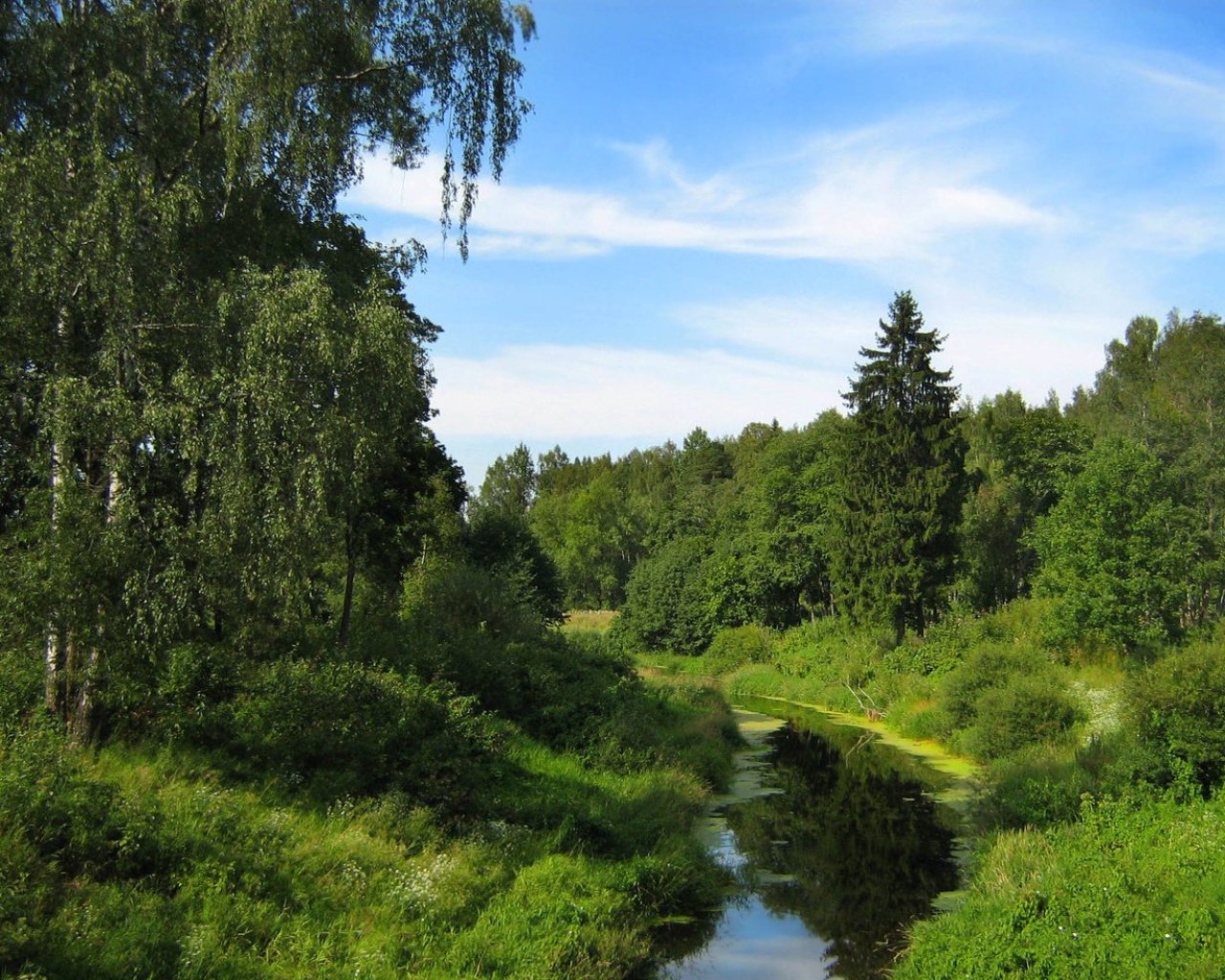 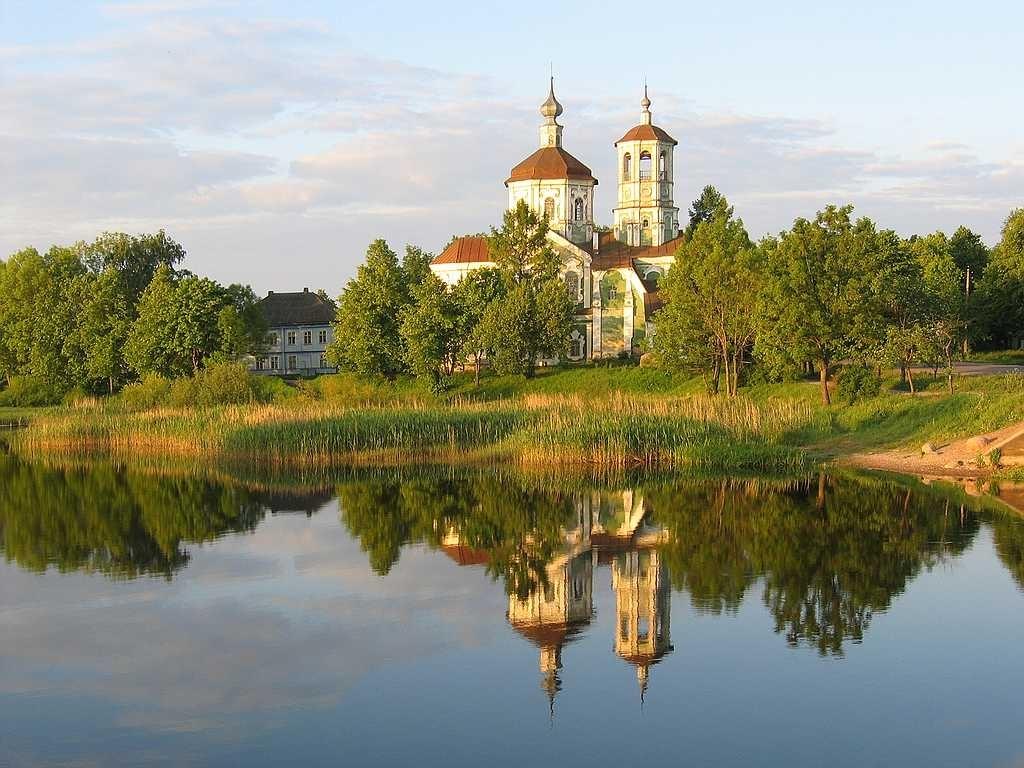 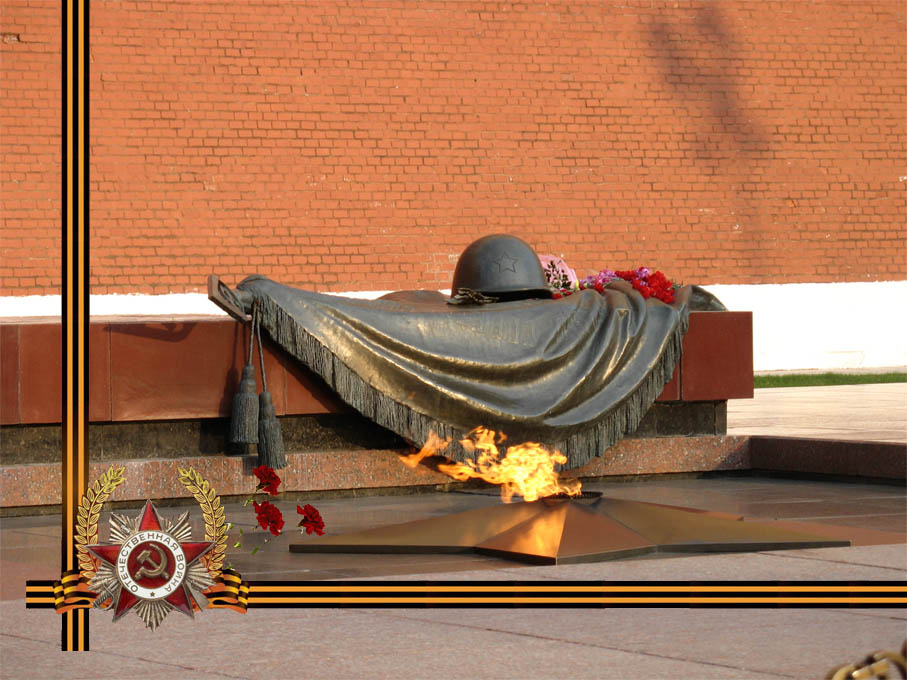 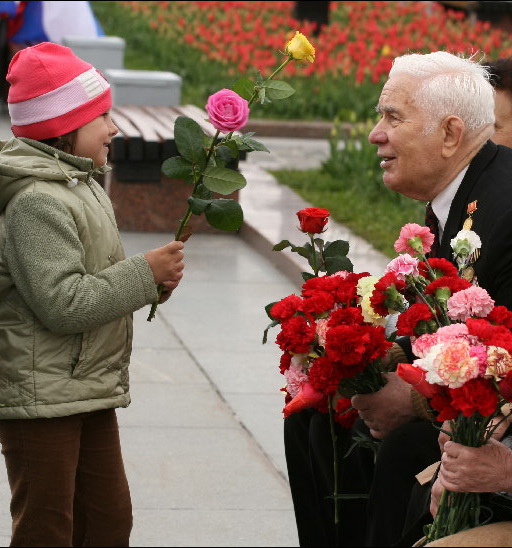 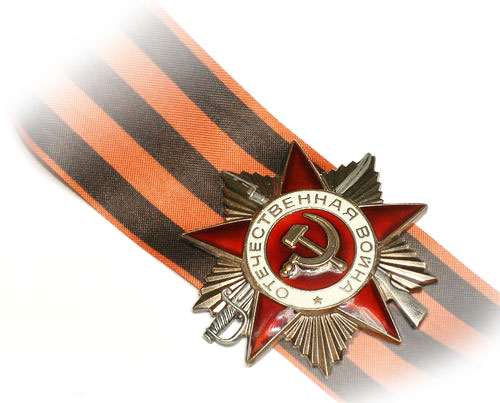 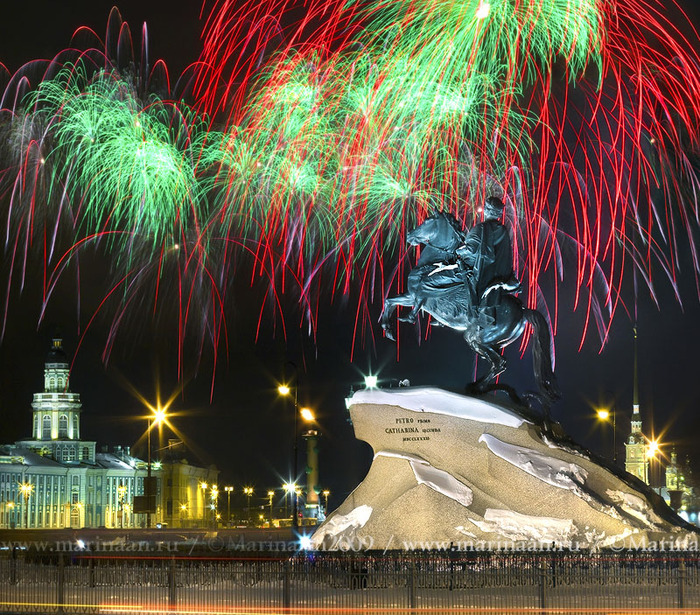 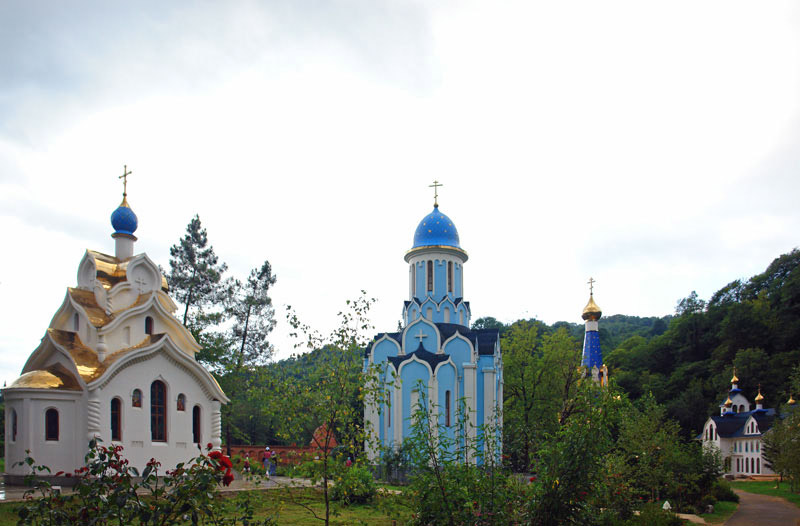 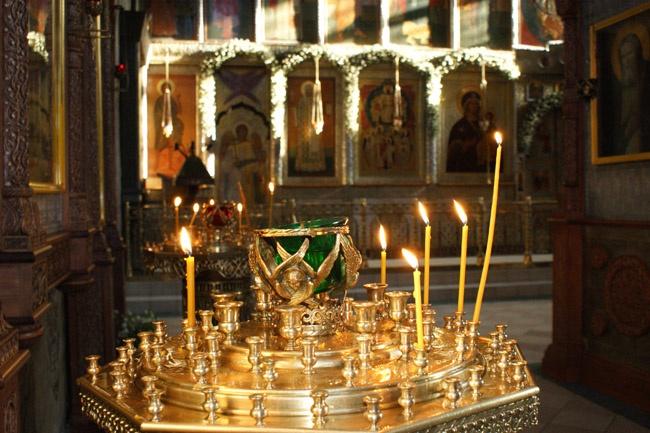 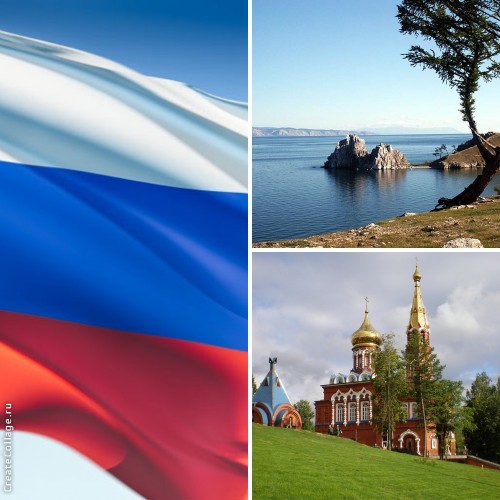 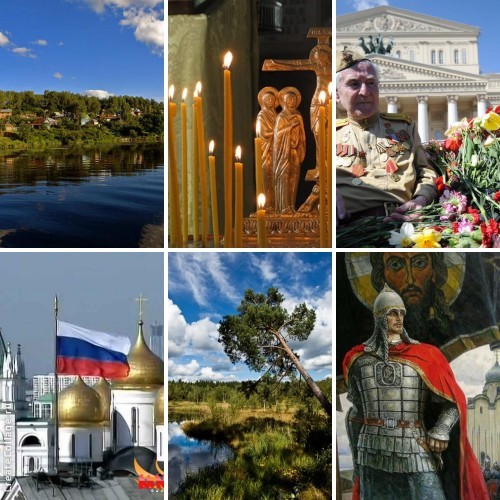 Россия – наше отечество